Шкільна бібліотека – місце для застосування нових технологій.
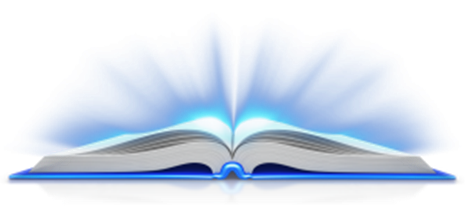 Робота з електронними підручниками та навчаючими програмами.
Підготовка рефератів, доповідей, повідомлень за допомогою електронних енциклопедій і довідників.
Підготовка до ЗНО.
Можливості самоосвіти.
Дубенський ліцей №2
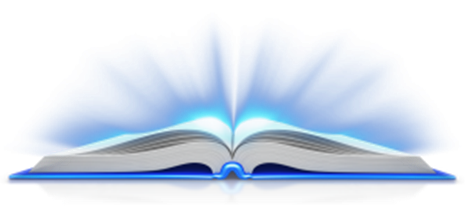 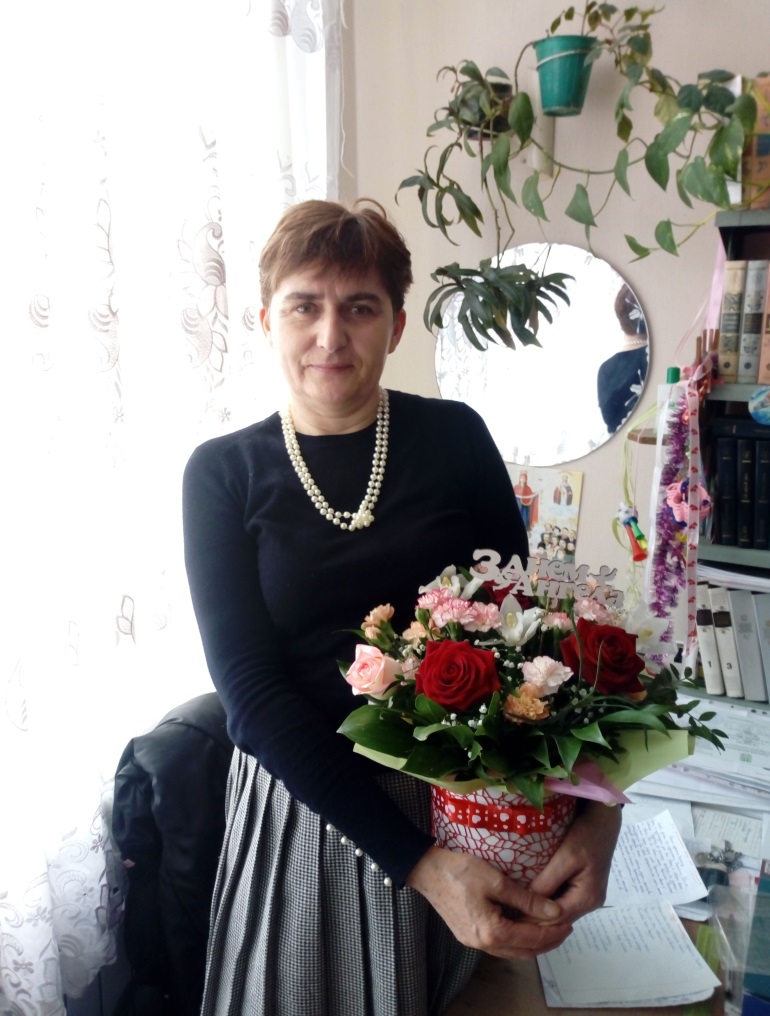 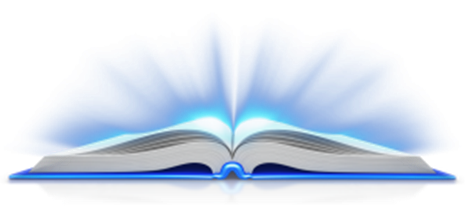 Чижук  Людмила Григорівна

шкільний 
бібліотекар
Бібліотечна та освітня діяльність:
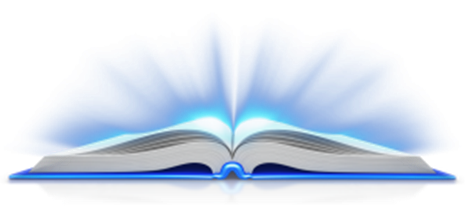 виховання  любові та поваги до книги;
проведення  бібліотечно-бібліографічних уроків;
залучення учнів до систематичного   читання книг;
Проблема, над якою працює бібліотека:
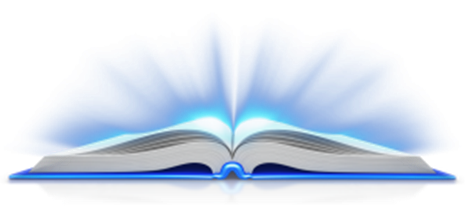 Впровадження проектних
		   технологій в роботу 
					 шкільної бібліотеки
Паспорт   бібліотеки
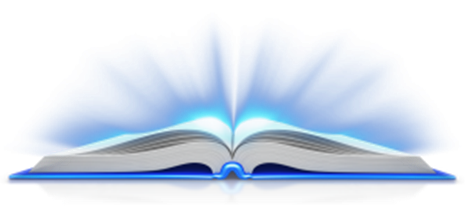 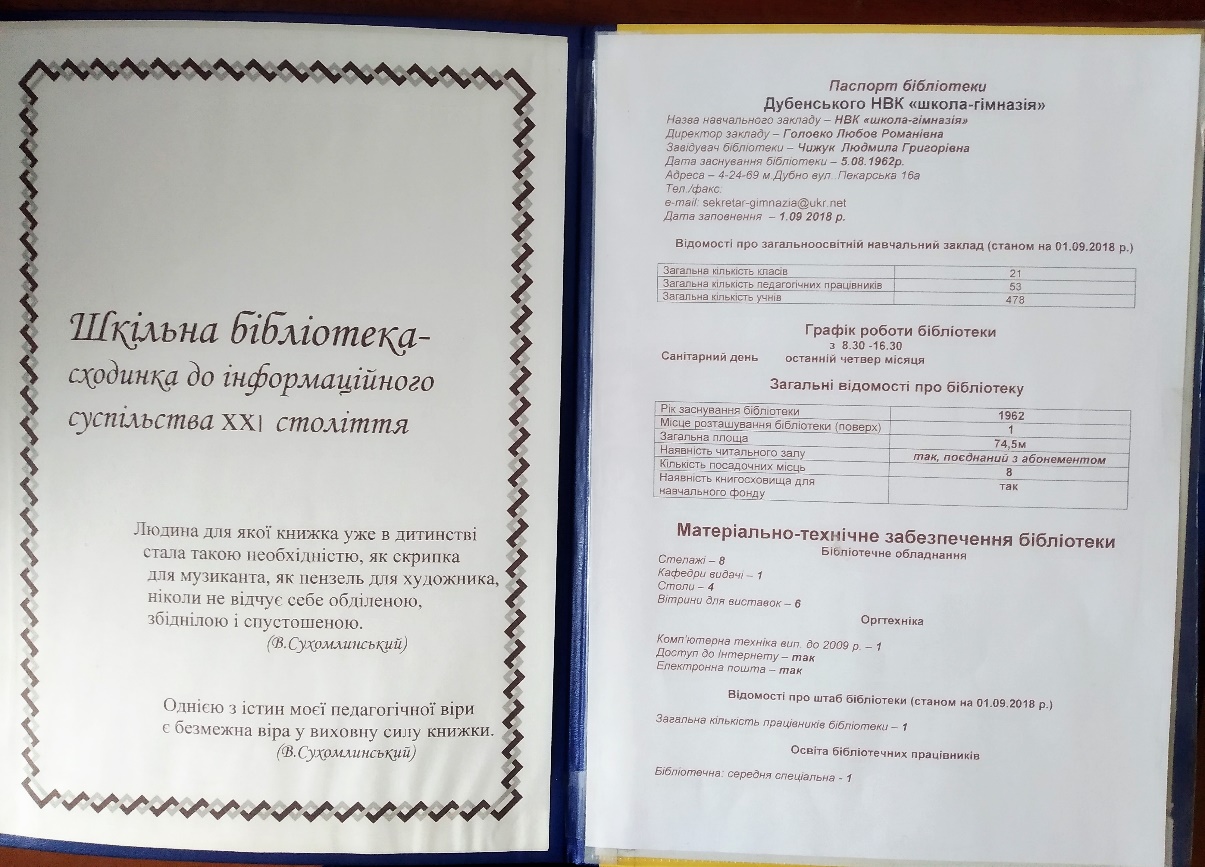 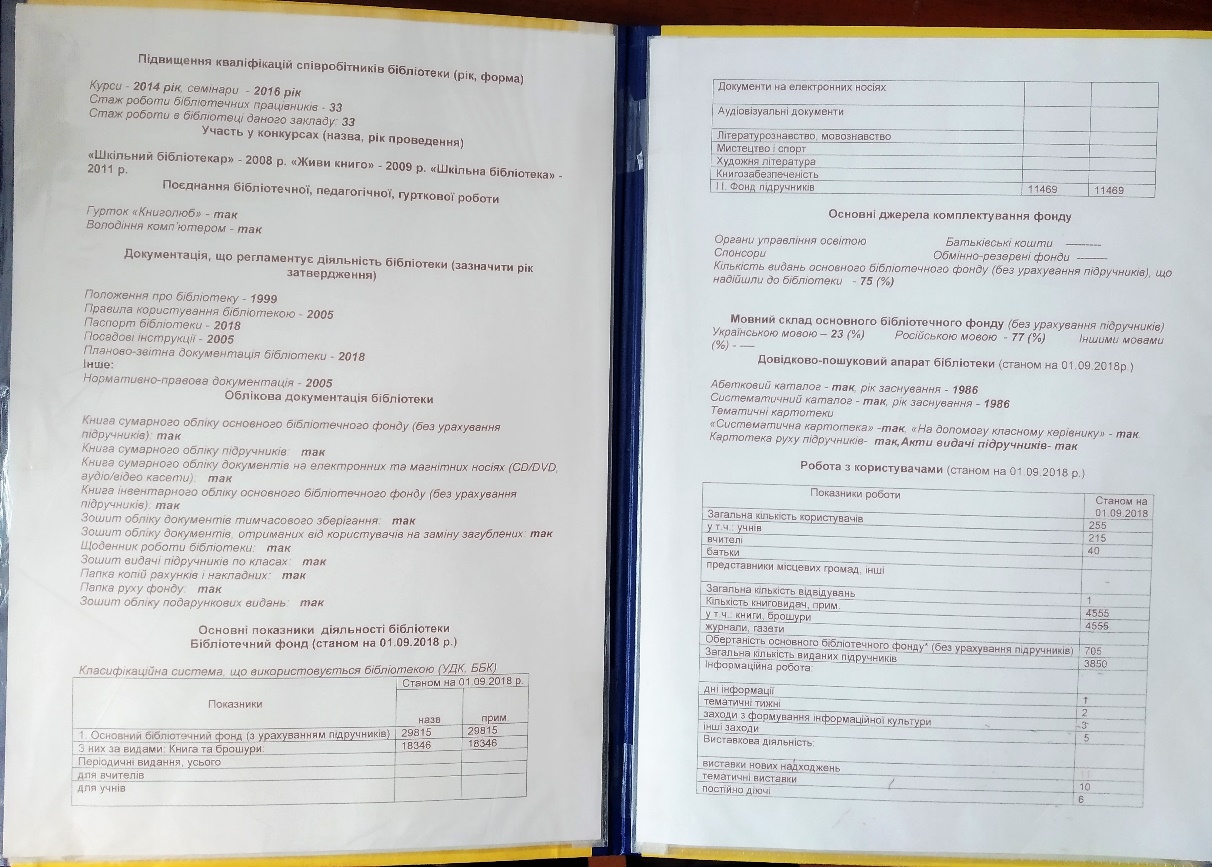 Напрями  діяльності  бібліотеки
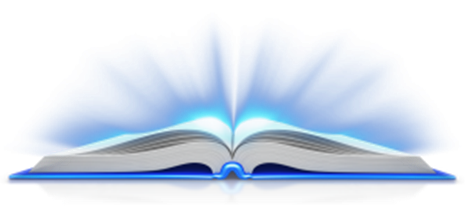 Залучення учнів до читання книг.
Бібліотечно - бібліографічне обслуговування користувачів.
Популяризація літератури за допомогою індивідуальних, групових та масових форм роботи.
Комплектування фонду бібліотеки художньою літературою та підручниками.





                    Традиційні заходи, які проводить бібліотека :
     екскурсії в бібліотеку;
     посвята в читачі;
     предметні тижні;
     тиждень дитячої книги.
Основні  завдання  бібліотеки
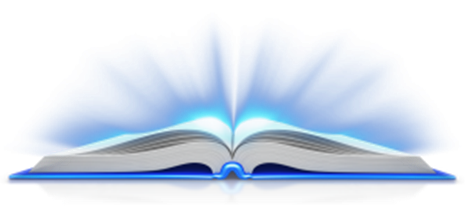 Виховання життєво - компетентного громадянина.
Забезпечення навчально-виховного процесу і самоосвіти користувачів шляхом бібліотечного та інформаційно-бібліографічного обслуговування. 
Формування у читачів навичок незалежного бібліотечного користування: навчання роботі з книгою та  інформаційними носіями, пошуку, відбору та критичної  оцінці інформації.
Вдосконалення традиційних та  освоєння нових бібліотечних   технологій.
Нормативні документи, які регулюють роботу шкільної бібліотеки
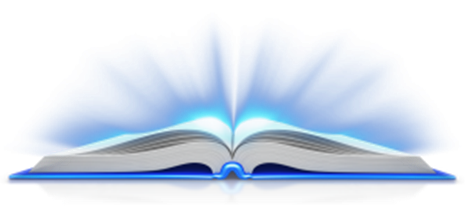 Закон України «Про освіту».
Закон України «Про загальну середню освіту».
Державна національна програма "Освіта" ("Україна XXI століття").
Закон України «Про бібліотеки і бібліотечну справу».
Положення про бібліотеку загальноосвітнього навчального закладу.
Типові правила користування бібліотеками в Україні.
Типова посадова інструкція завідувача бібліотеки загальноосвітнього навчального закладу.
Типова посадова інструкція бібліотекаря загальноосвітнього навчального закладу.
Інструкція з обліку документів, що знаходяться в бібліотечних фондах.
Інструкція про порядок доставки, комплектування та облік навчальної літератури.
Бібліотечна статистика Міждержавний стандарт ГОСТ 7.20-2000.
Інструкція з інвентаризації матеріальних цінностей, розрахунків та інших статей балансу бюджетних установ.
Типова інструкція про порядок списання матеріальних цінностей з балансу бюджетних установ.
Інструкція зі складання типових форм з обліку та списання основних засобів, що належать установам і організаціям, які утримуються за рахунок державного або місцевих бюджетів.
Методична робота
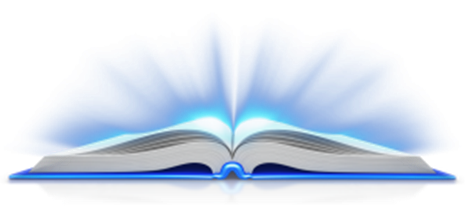 Тема: «Шкільний бібліотекар-організатор дитячого 	читаня. Пропозиції та новації». 
Тема: «Роботи з обдарованими дітьми».
Тема: Інноваційні підходи в роботі шкільної бібліотеки.

Тема: Основні види інформаційної роботи.
Інноваційна діяльність
Використання в роботі електронних ресурсів
Створення електронних документів та презентацій
Інформаційно-просвітницька діяльність по різних темах
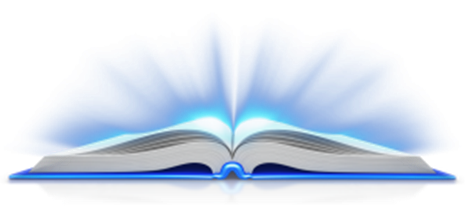 Публікації   в  засобах масової інформації
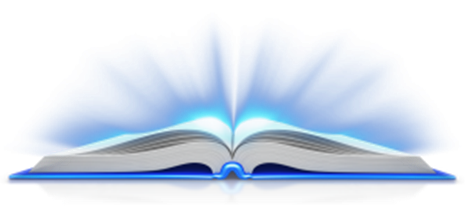 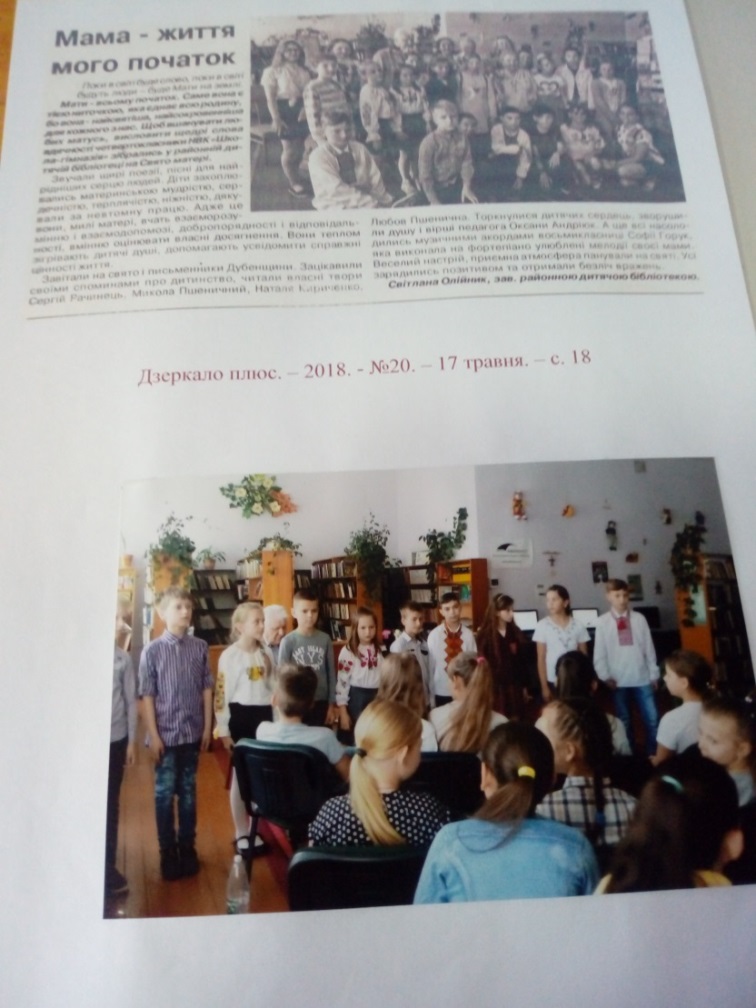 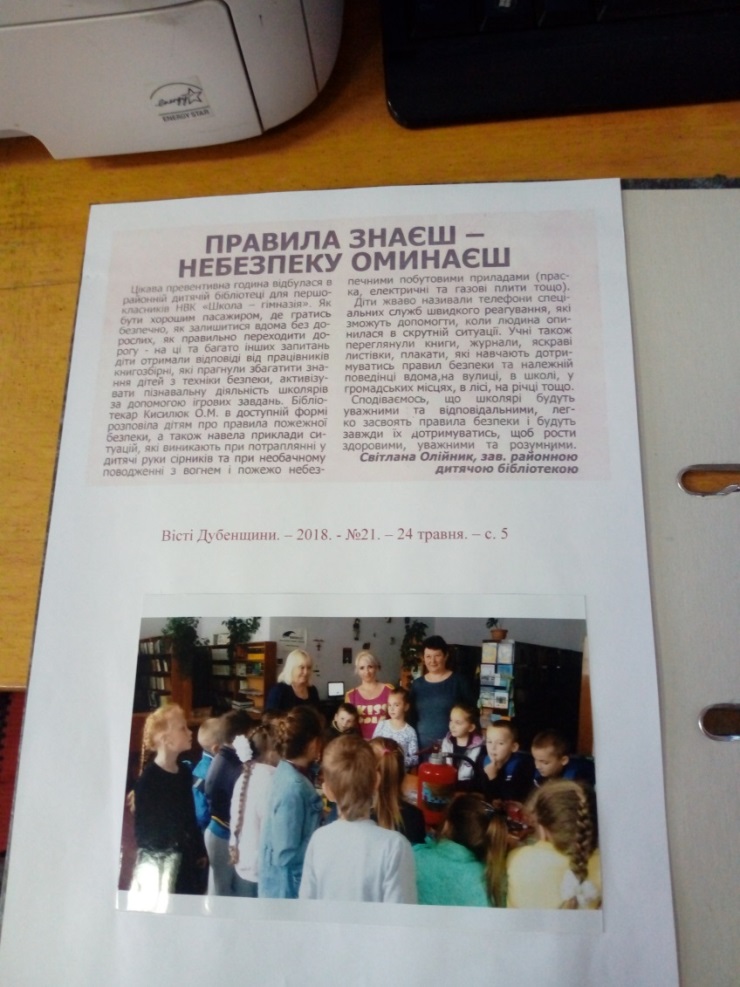 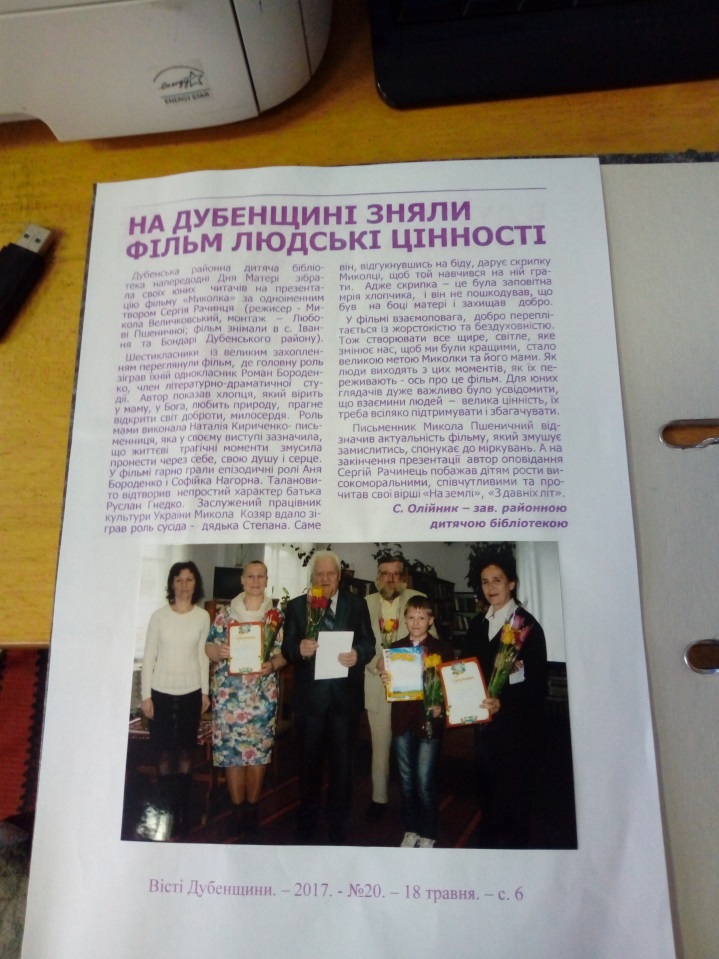 Публікації   в  засобах масової інформації
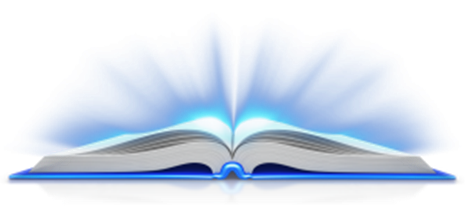 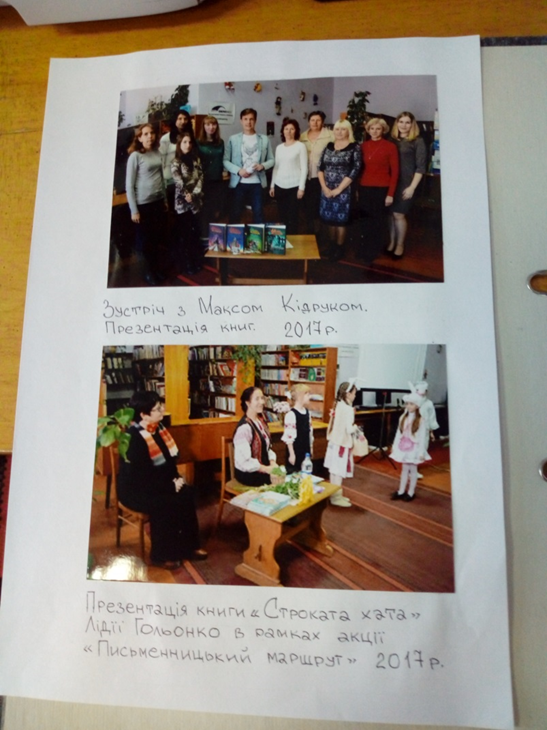 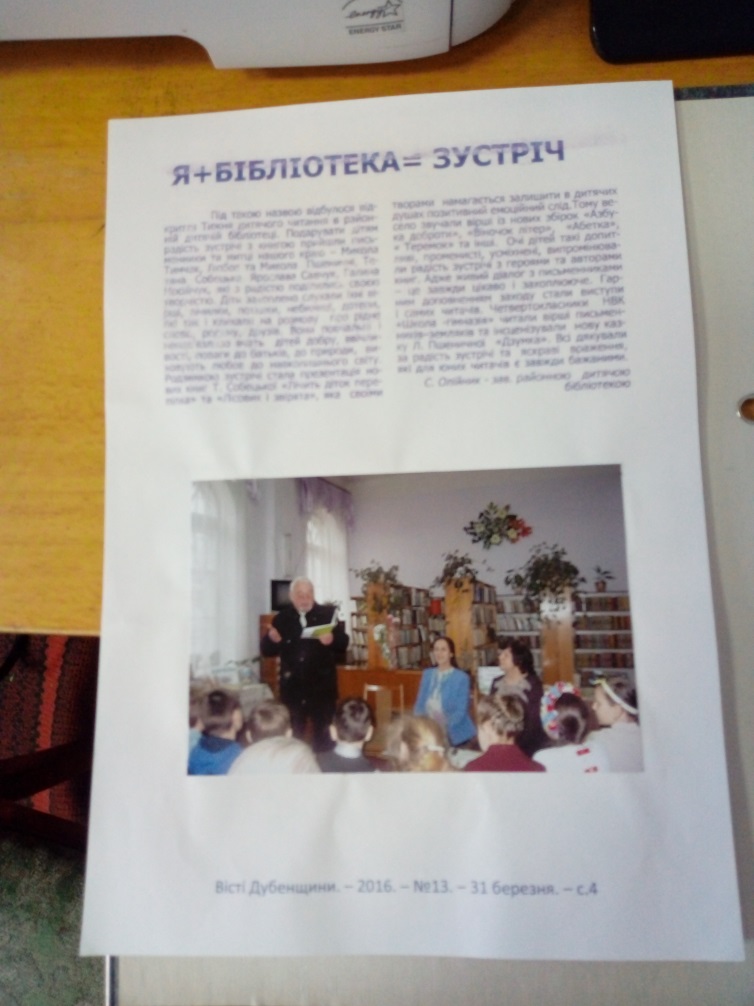 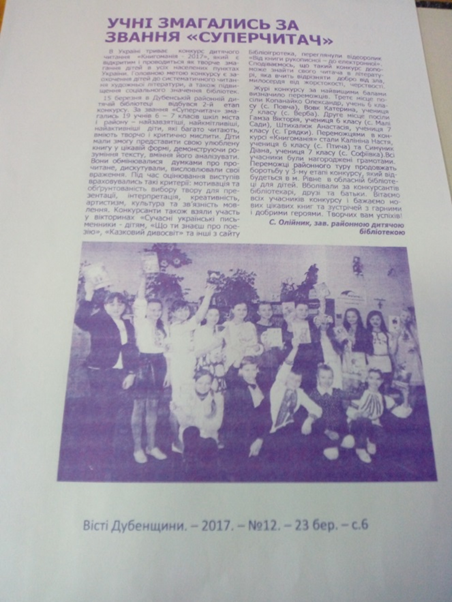 Публікації   в  засобах масової інформації
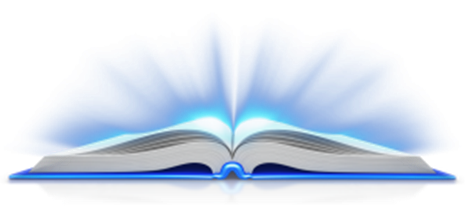 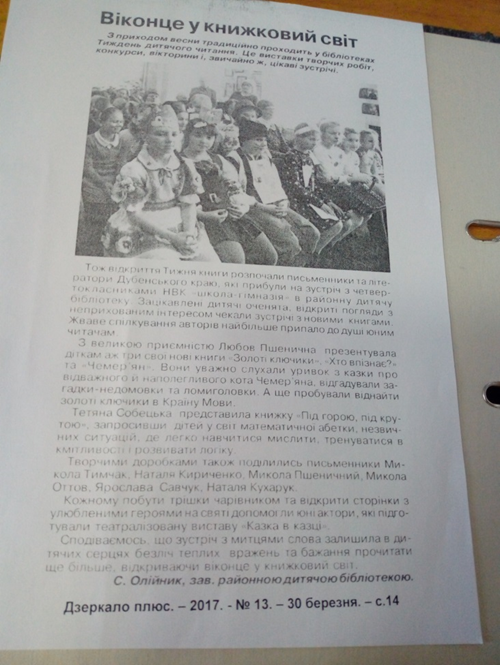 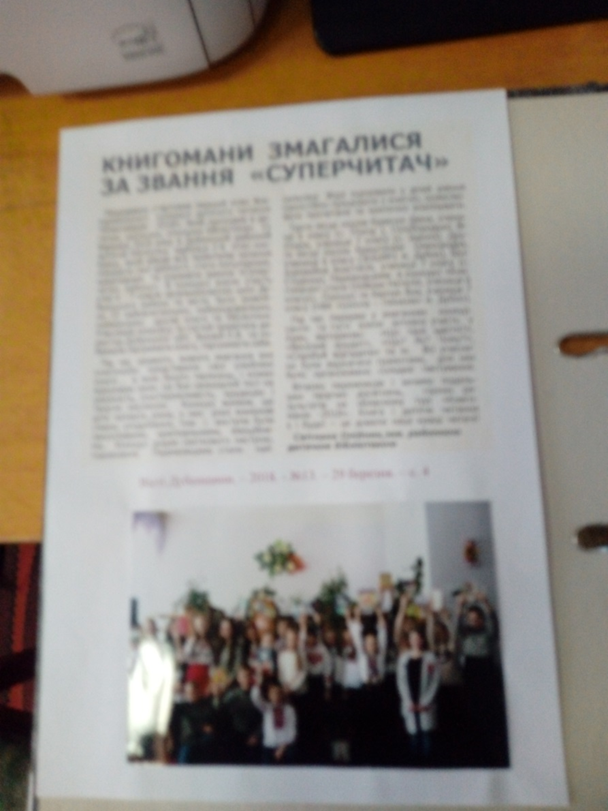 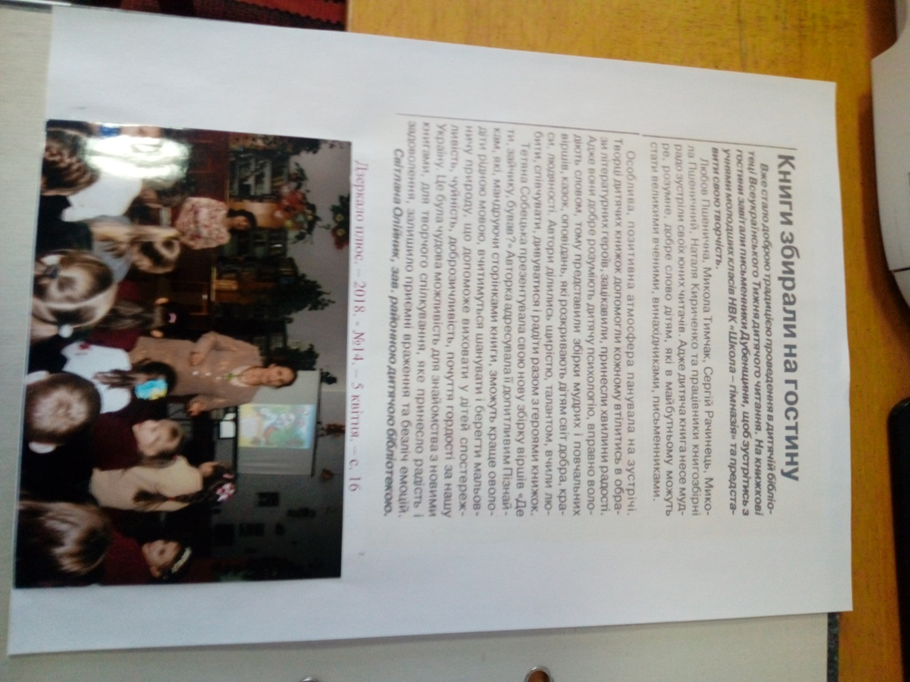 Робота   з   обдарованими   дітьми
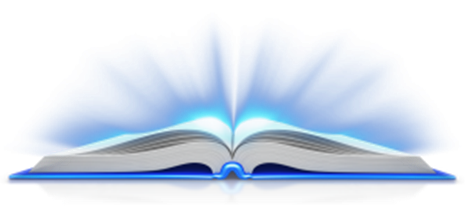 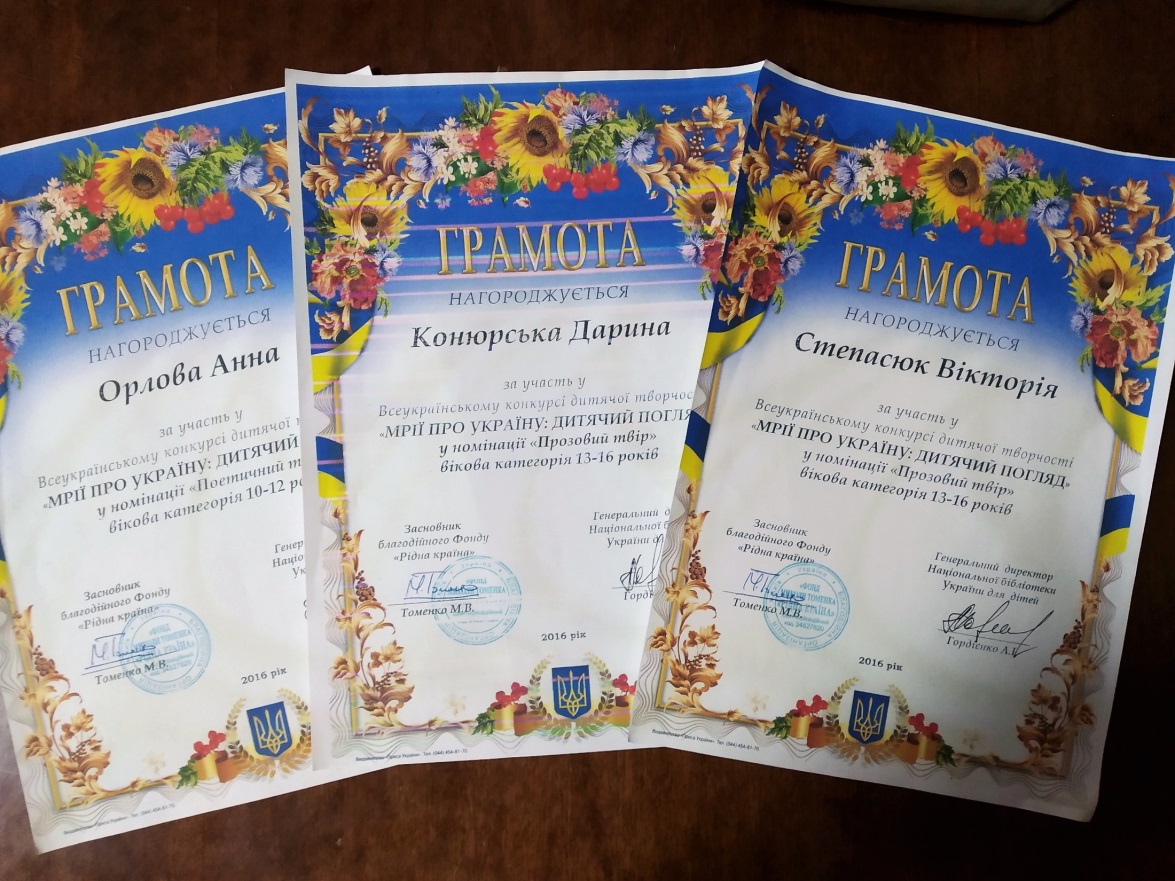 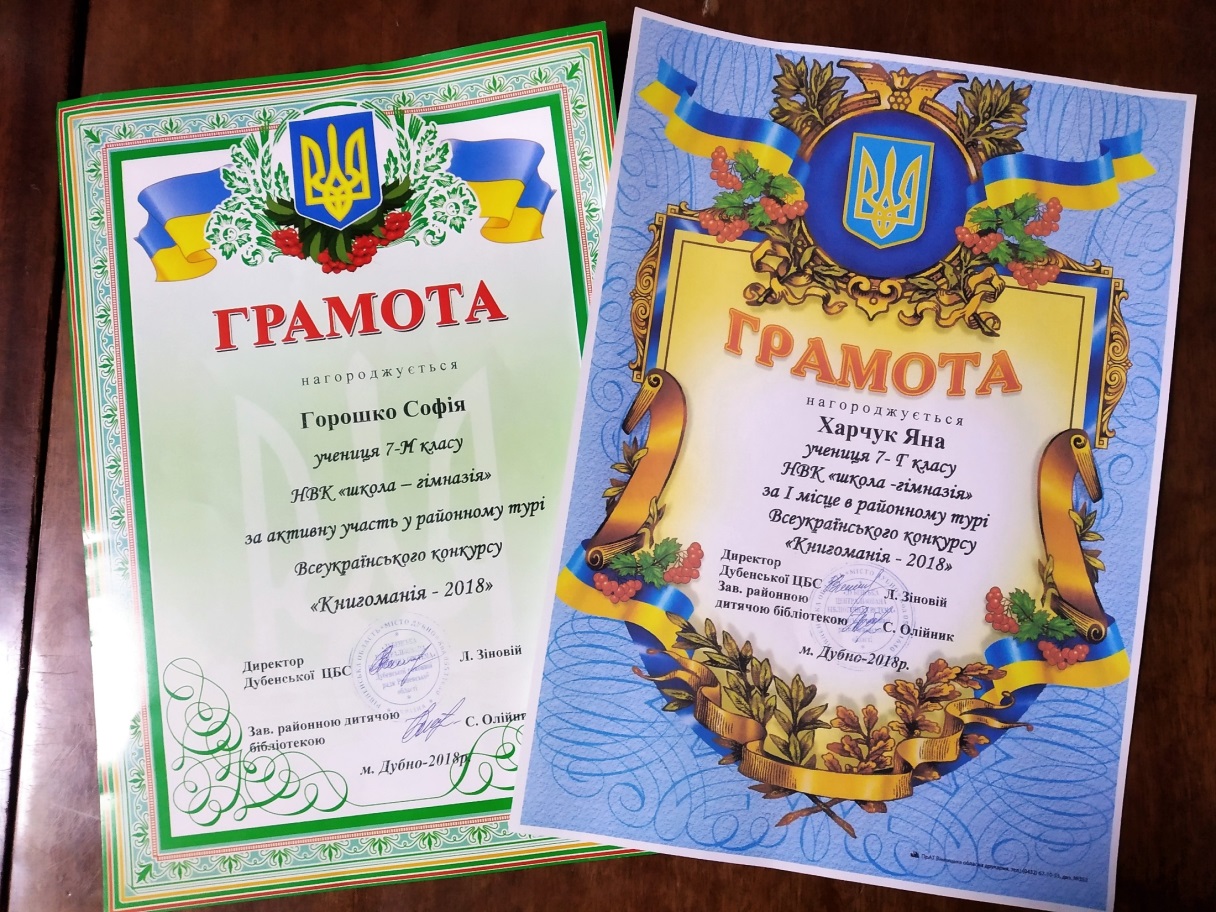 Робота з обдарованими дітьми
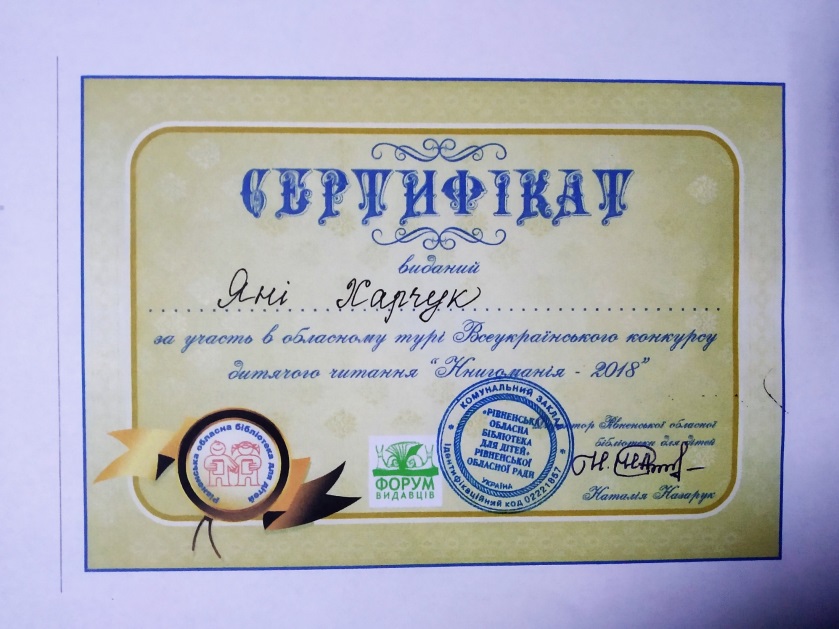 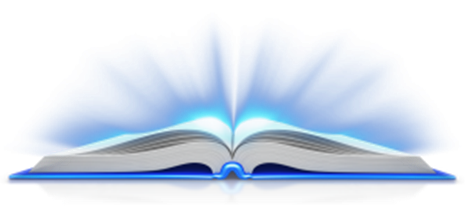 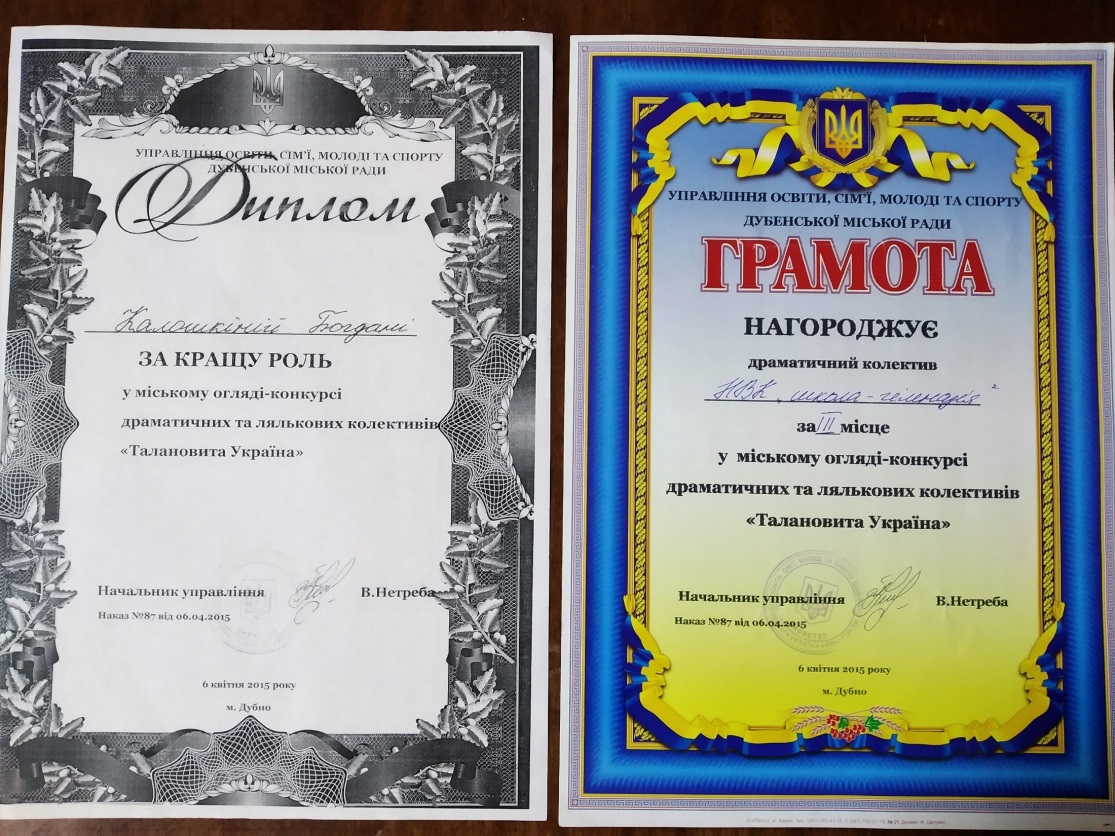 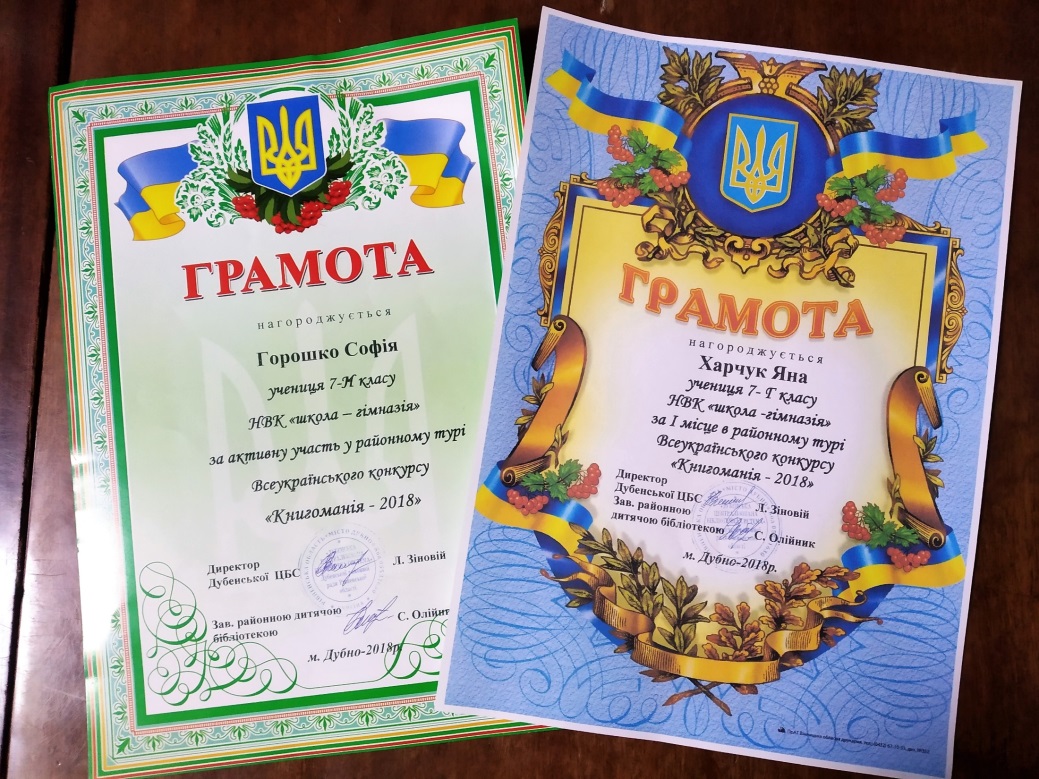 Робота з обдарованими дітьми
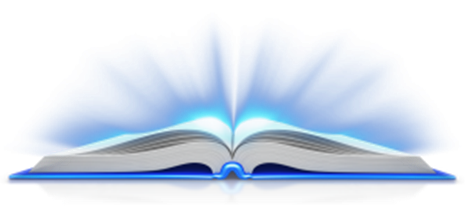 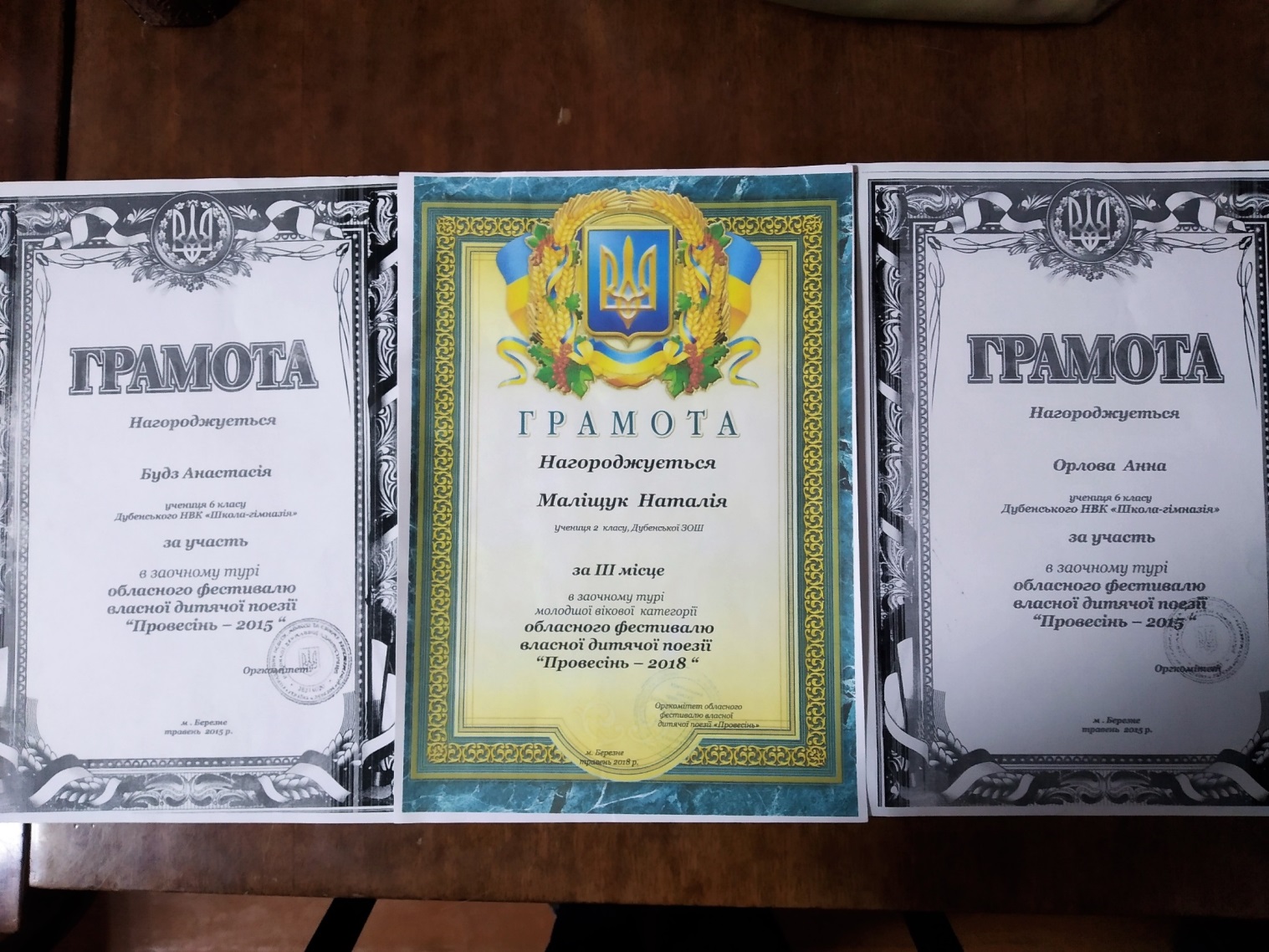 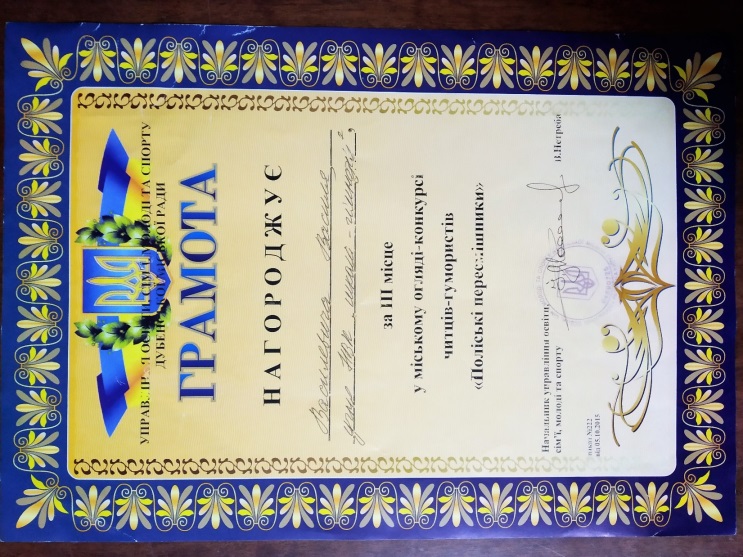 Робота з обдарованими дітьми
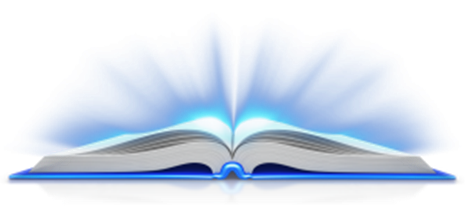 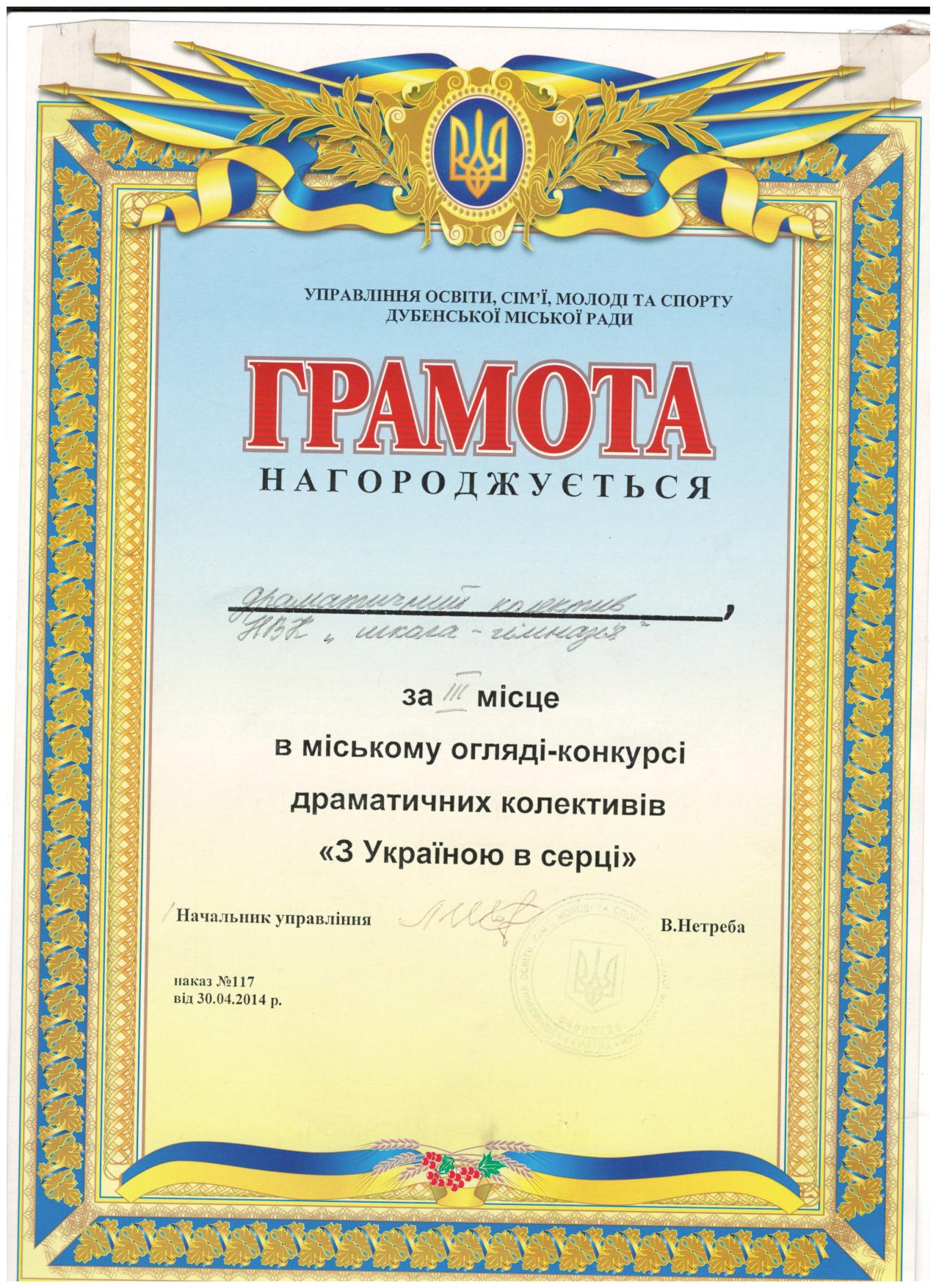 Спільна робота з Дубенською міською бібліотекою
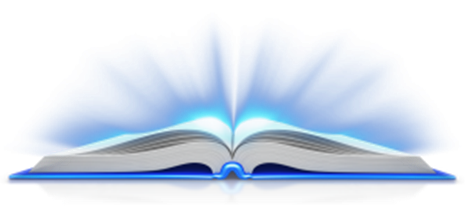 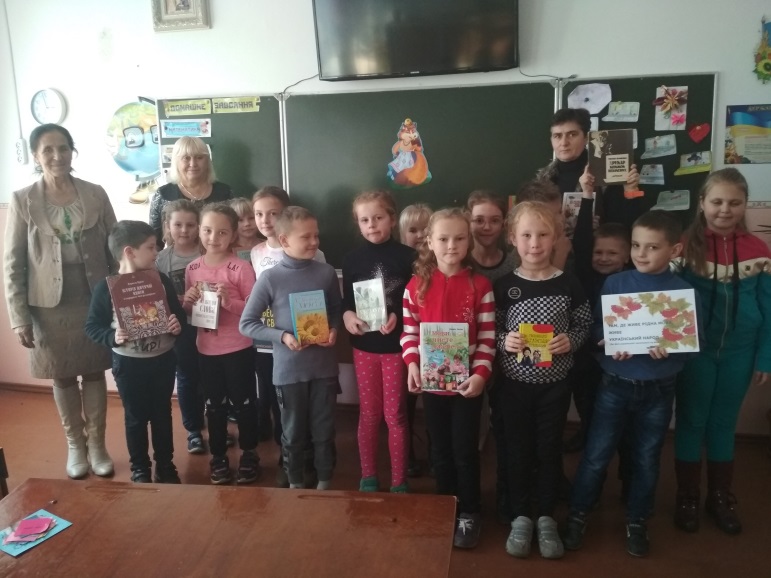 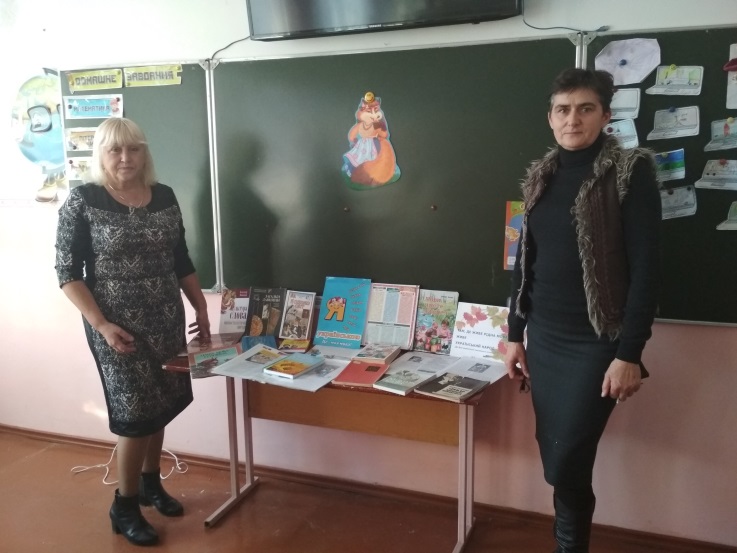 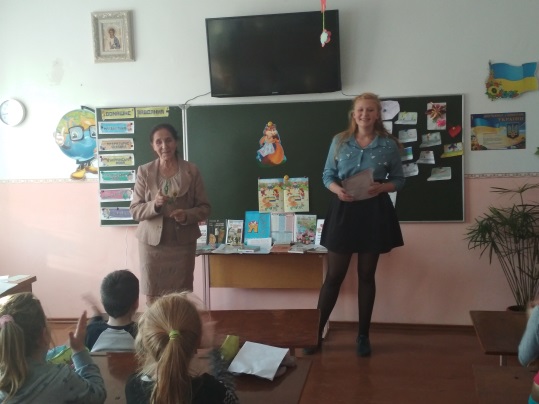 Спільна робота з Дубенською міською бібліотекою
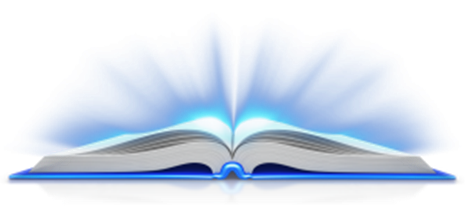 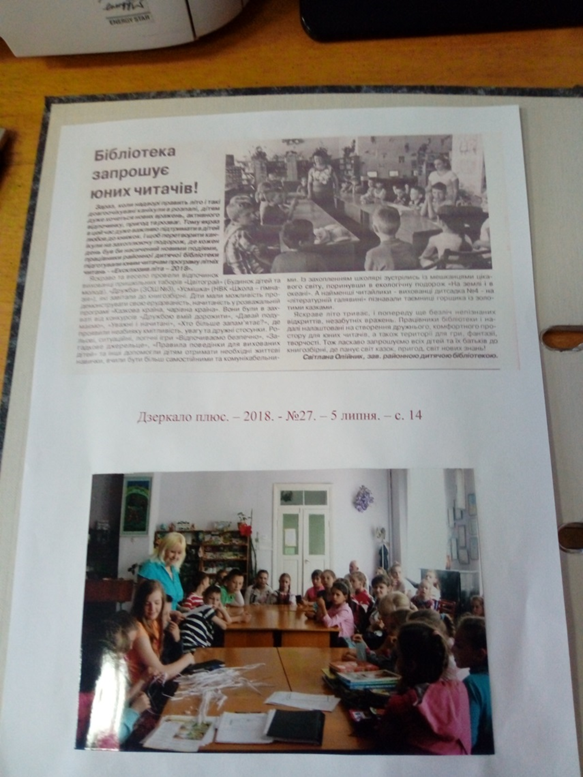 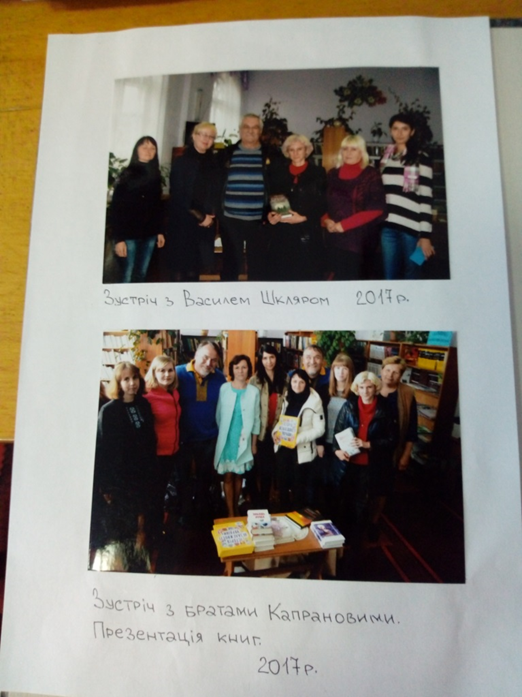 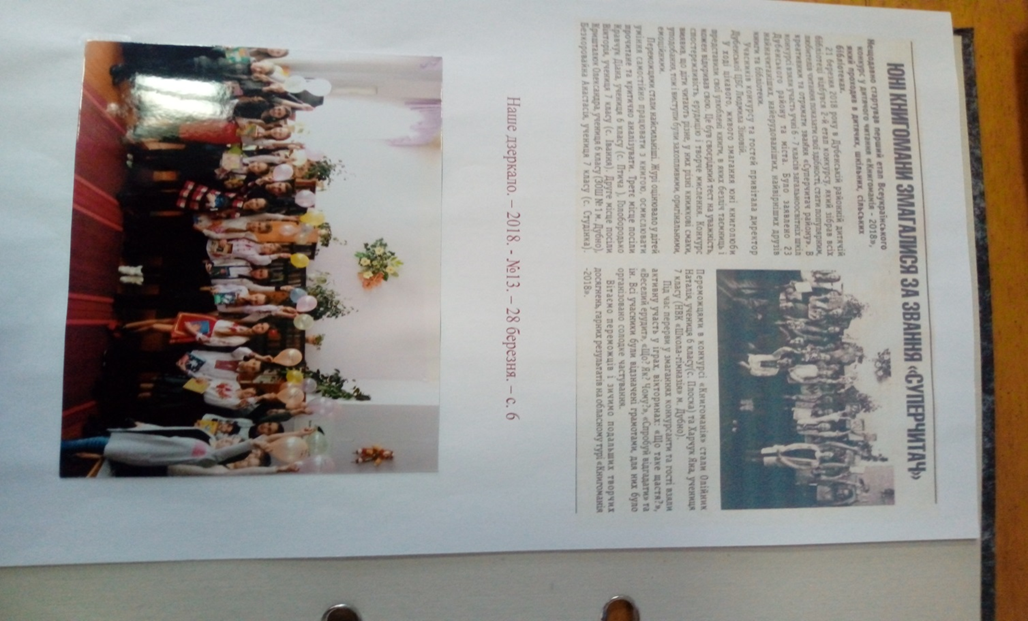 Спільна робота з Дубенською міською бібліотекою
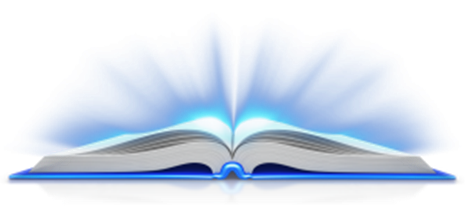 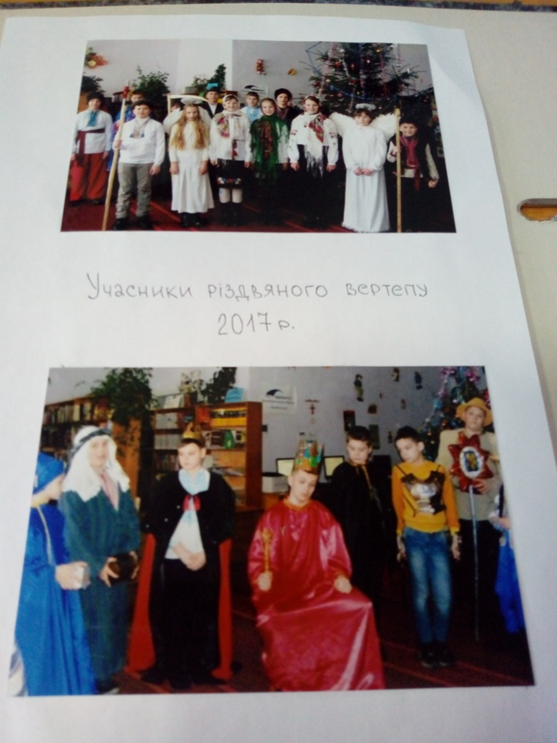 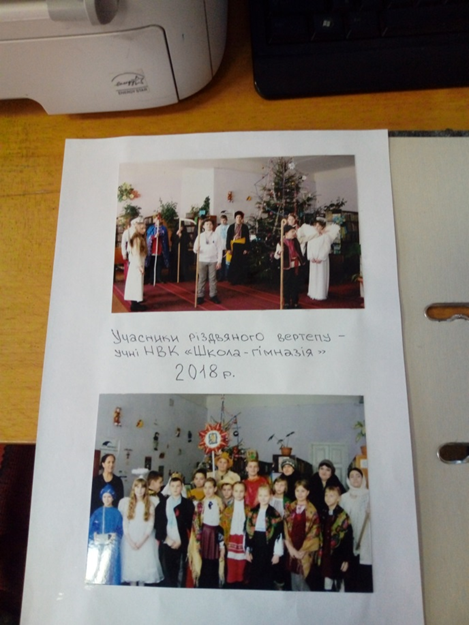 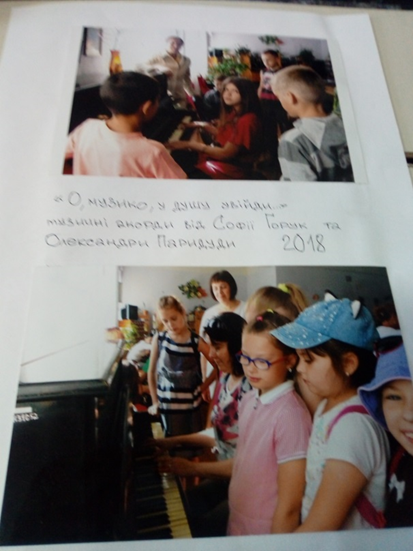 Спільна робота з Дубенською міською бібліотекою
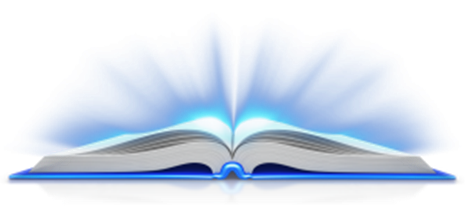 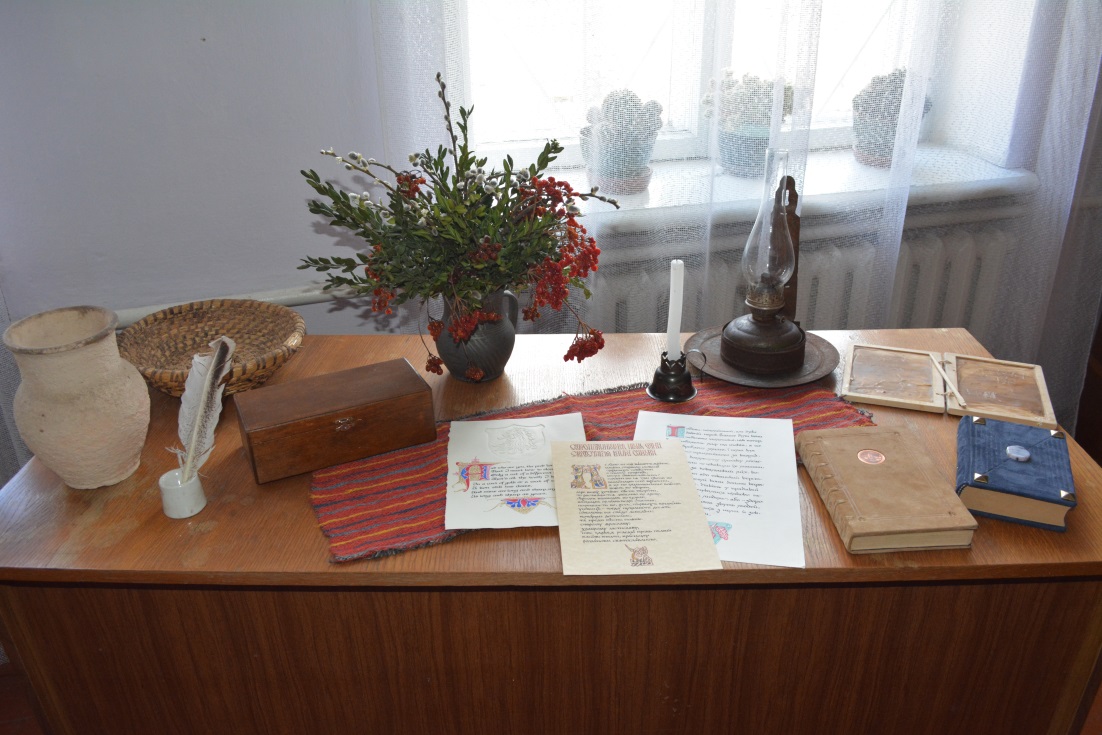 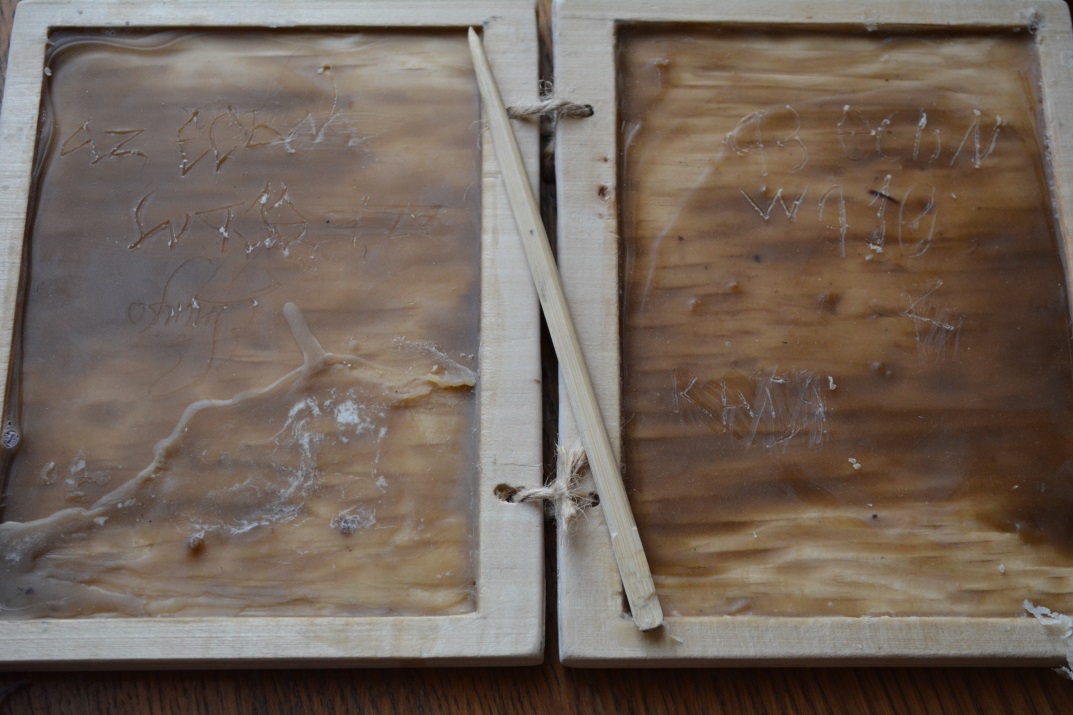 Спільна робота з Дубенською міською бібліотекою
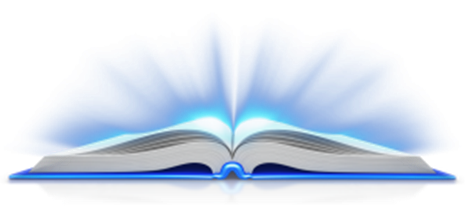 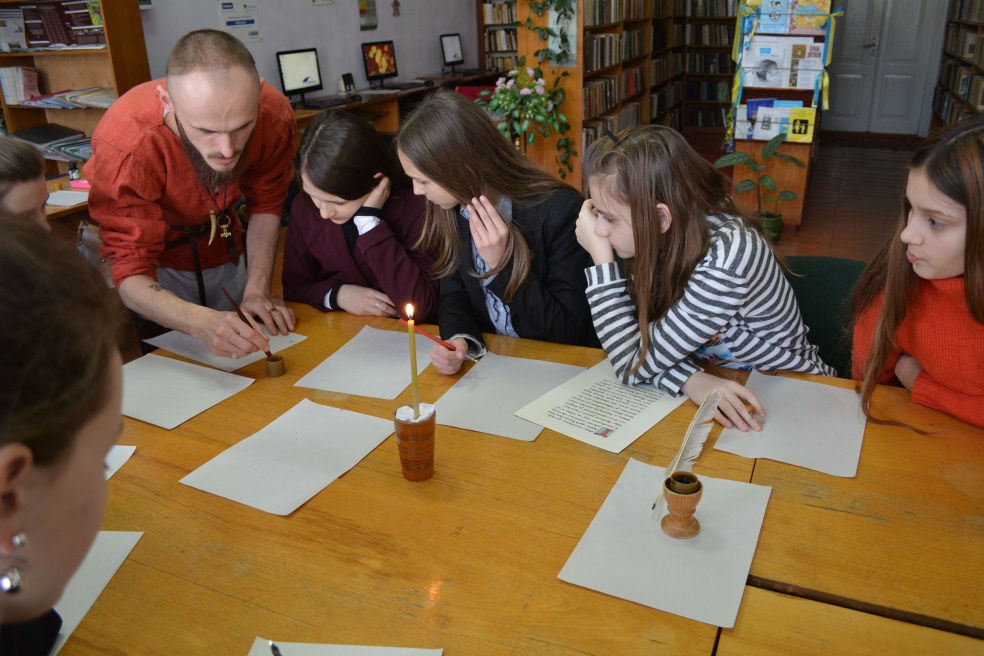 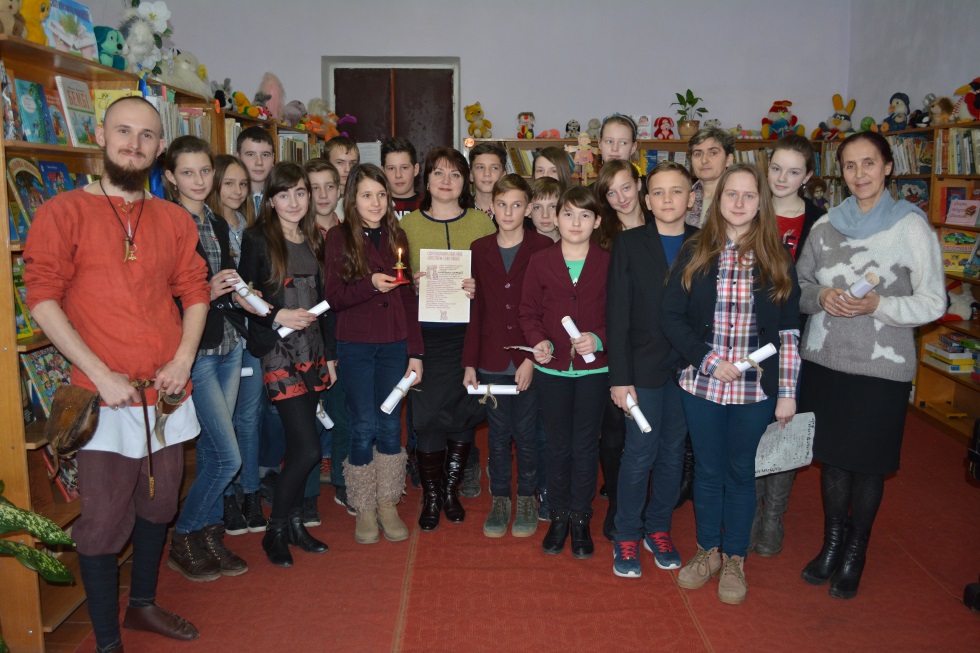 Книжкові виставки
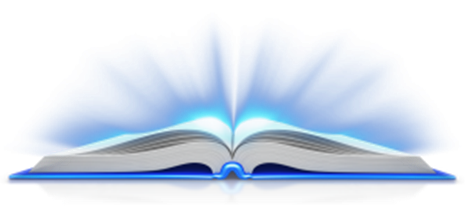 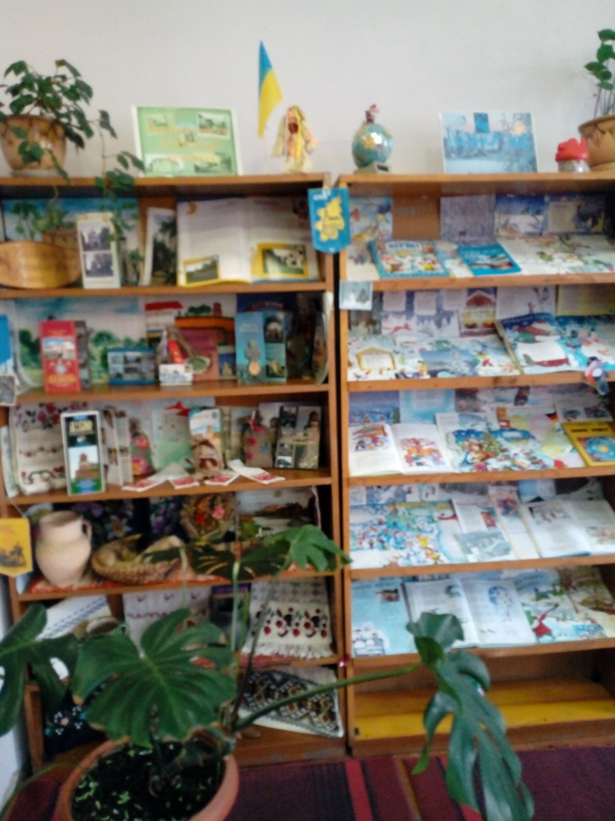 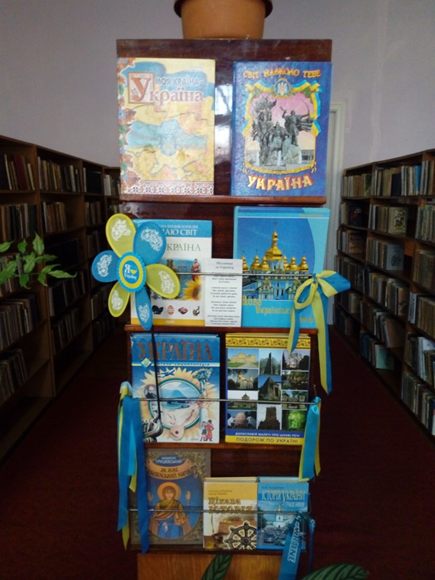 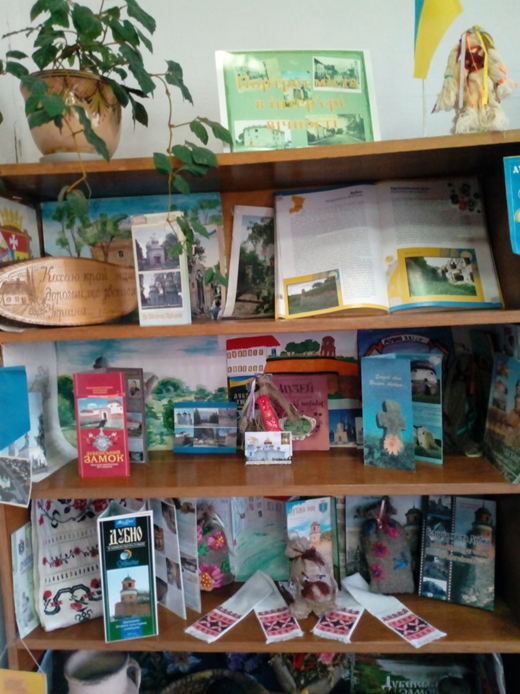 Книжкові виставки
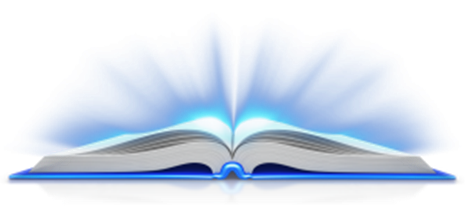 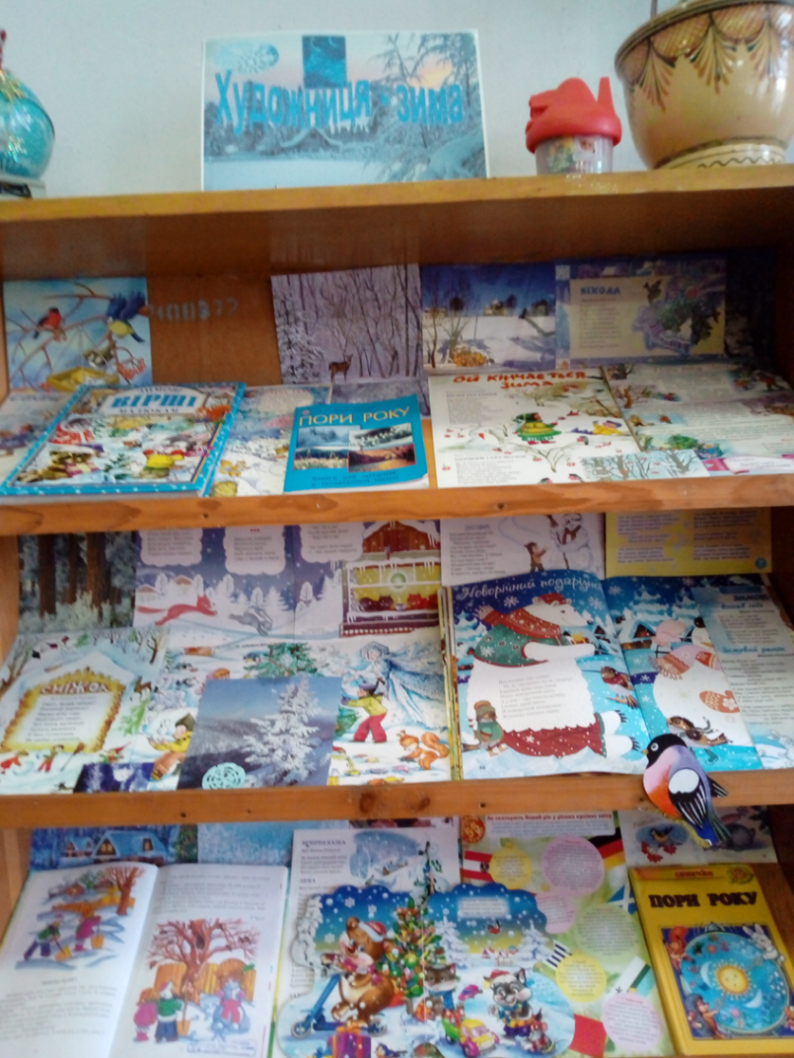 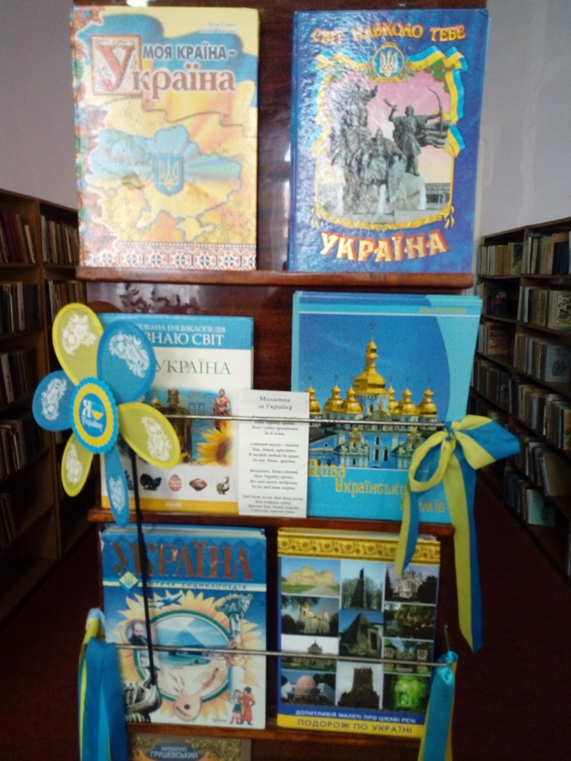 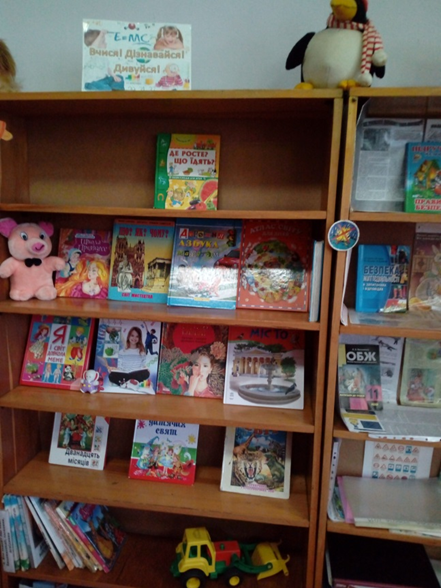 Книжкові виставки
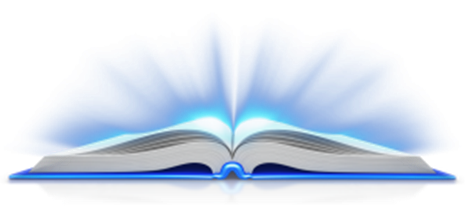 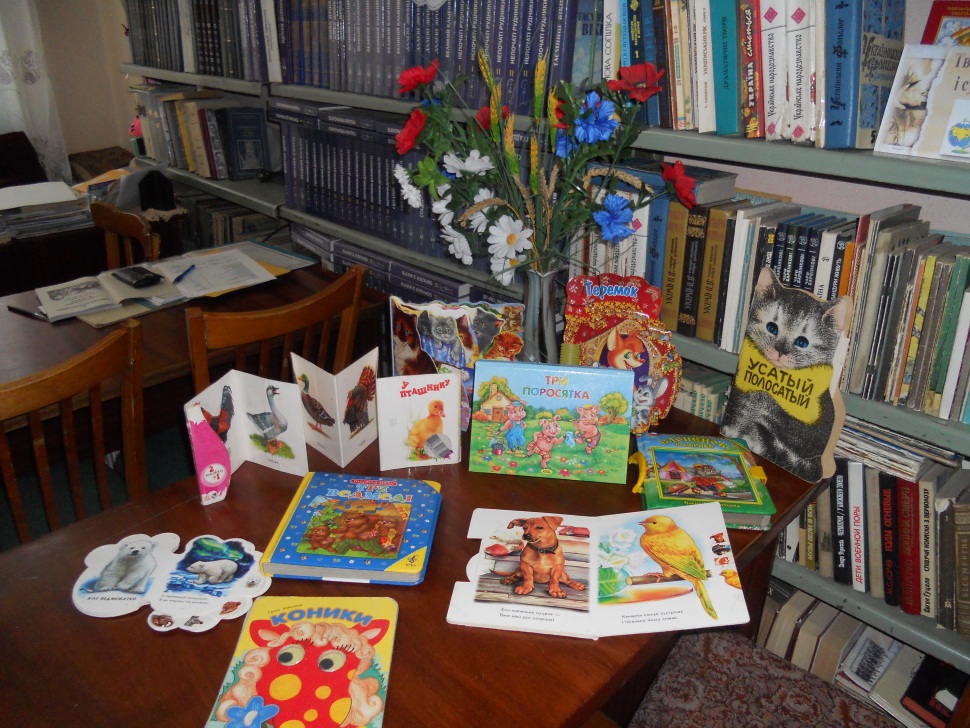 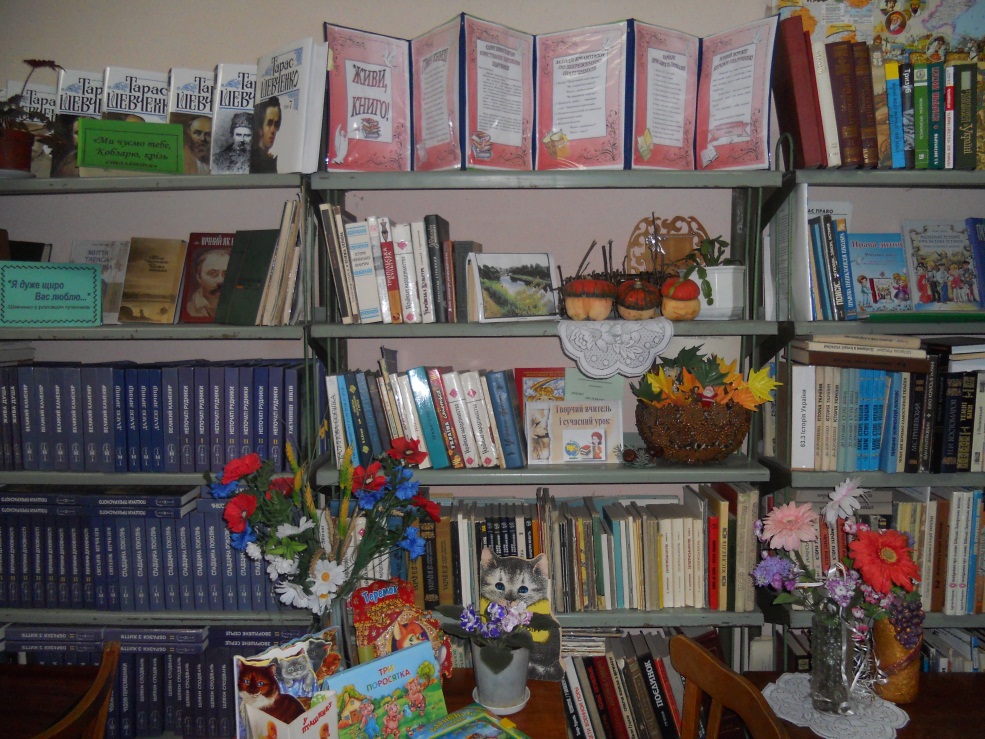 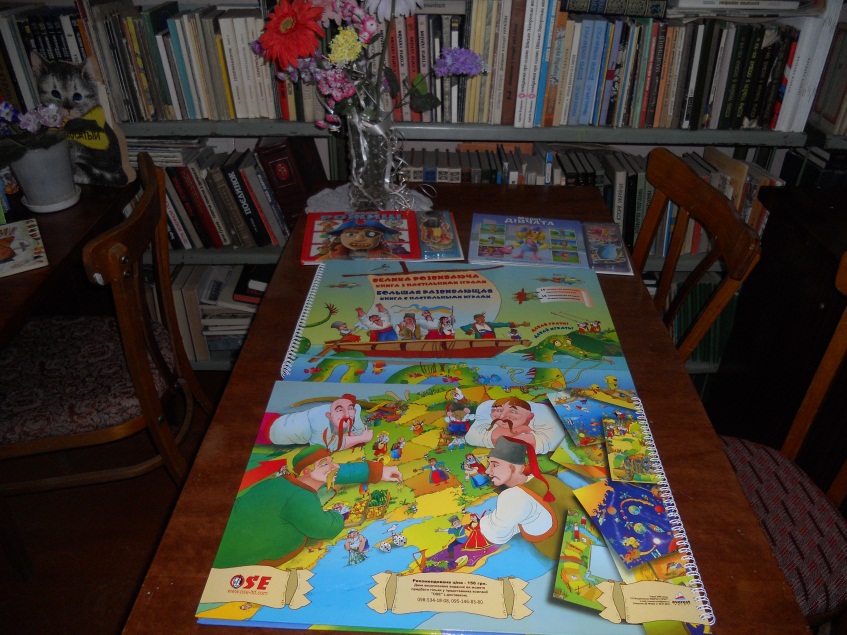 Посвята в читачі здобувачів освіти
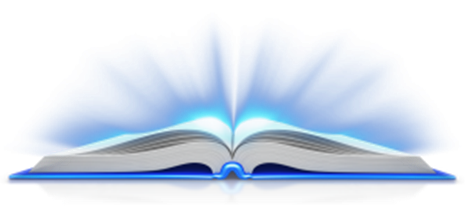 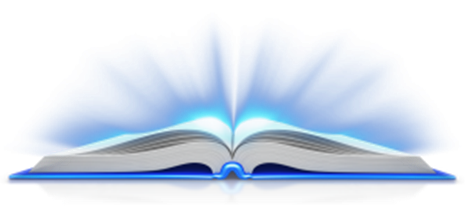 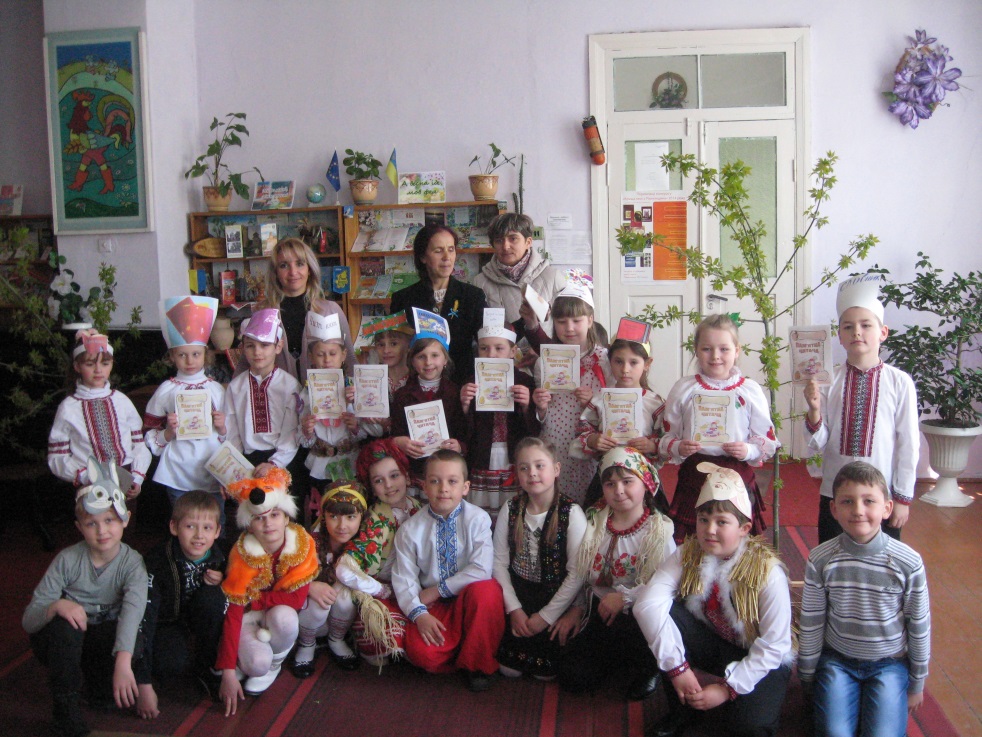 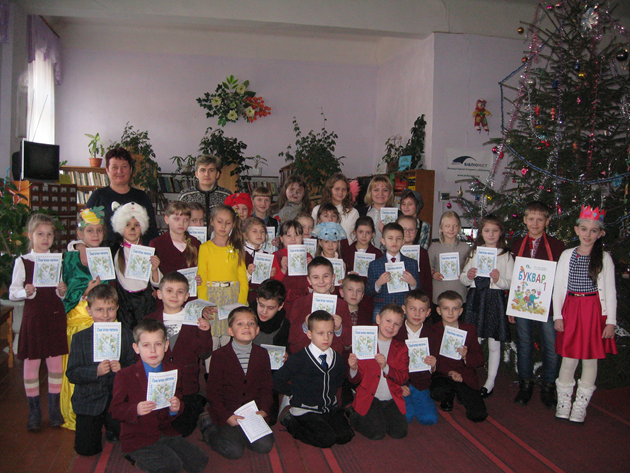 Посвята в читачі здобувачів освіти
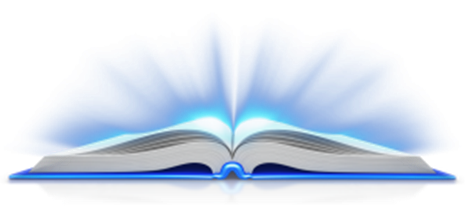 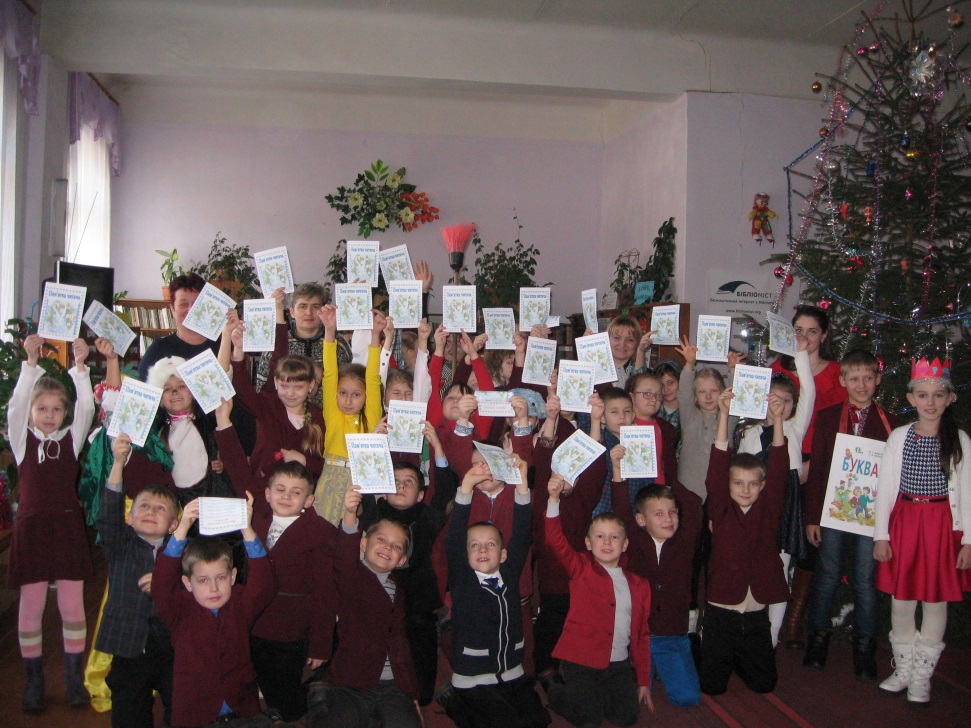 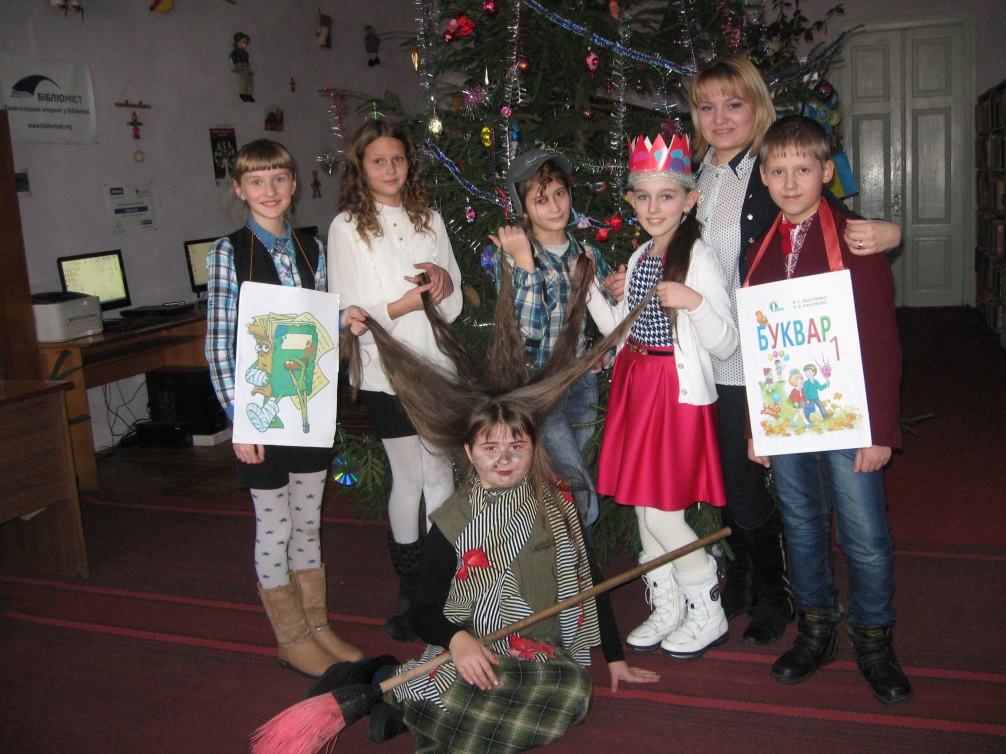 Спільна робота з Дубенською міською бібліотекою
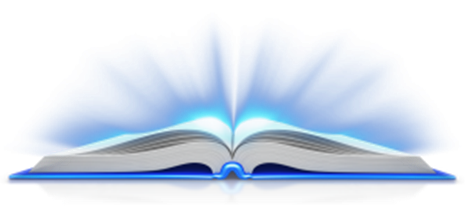 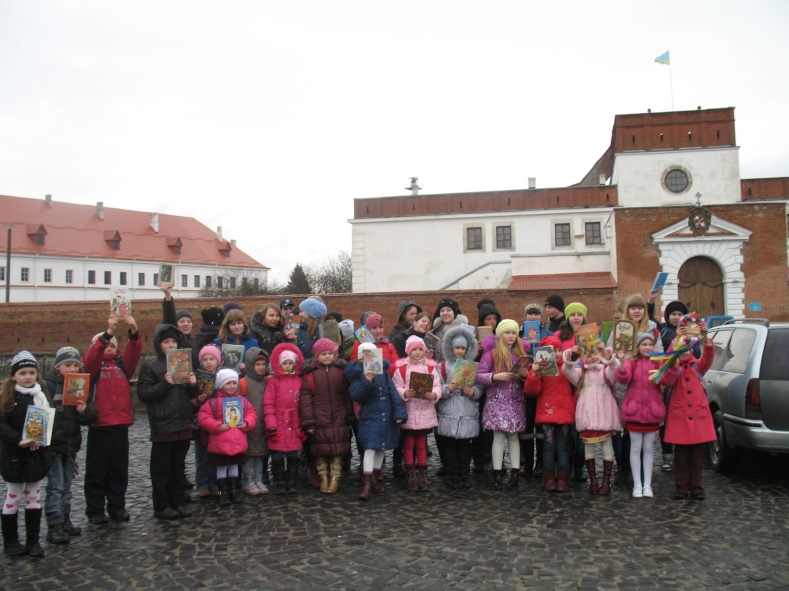 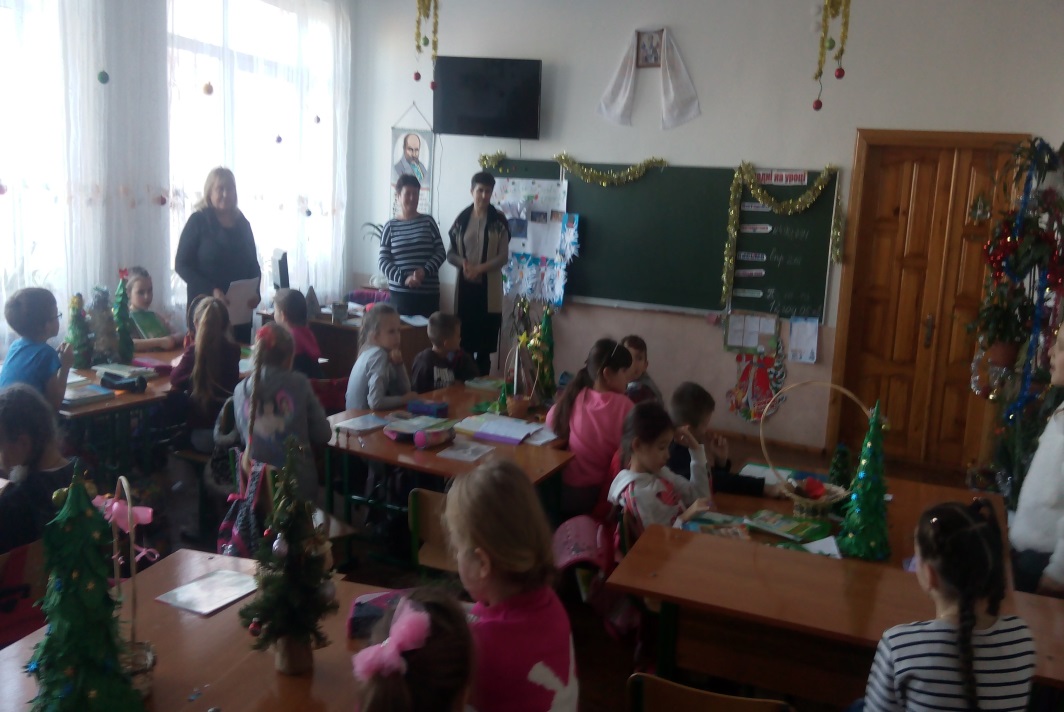 Тиждень дитячої книги
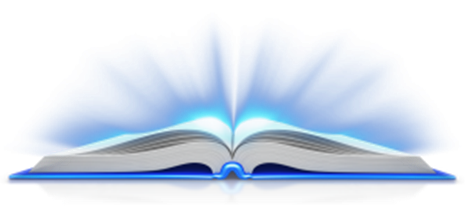 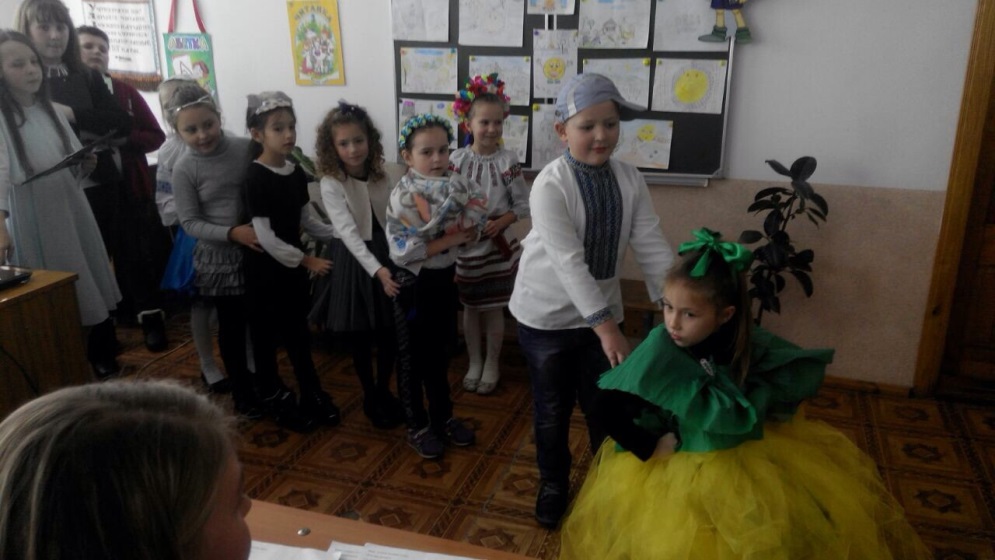 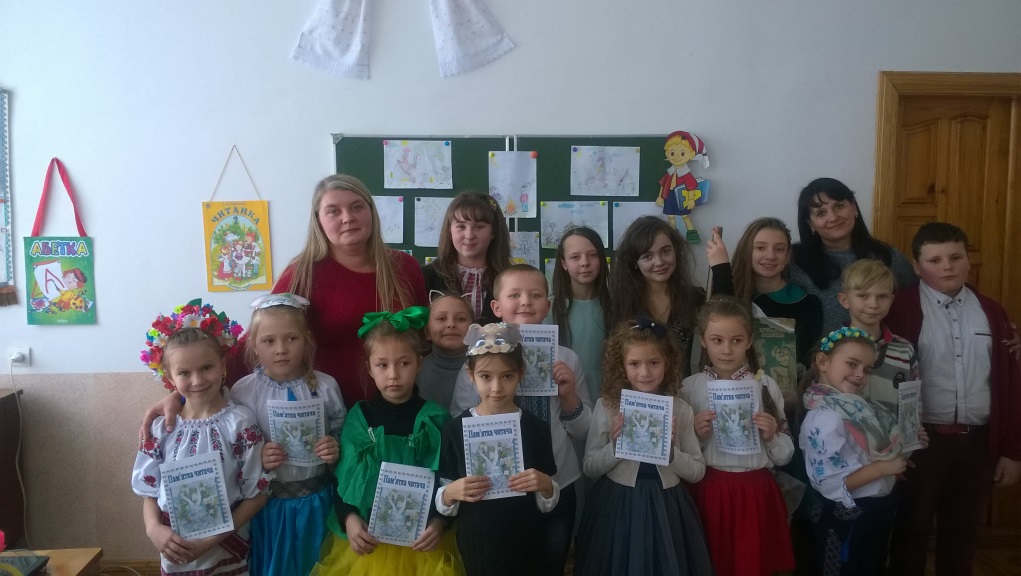 Проекти
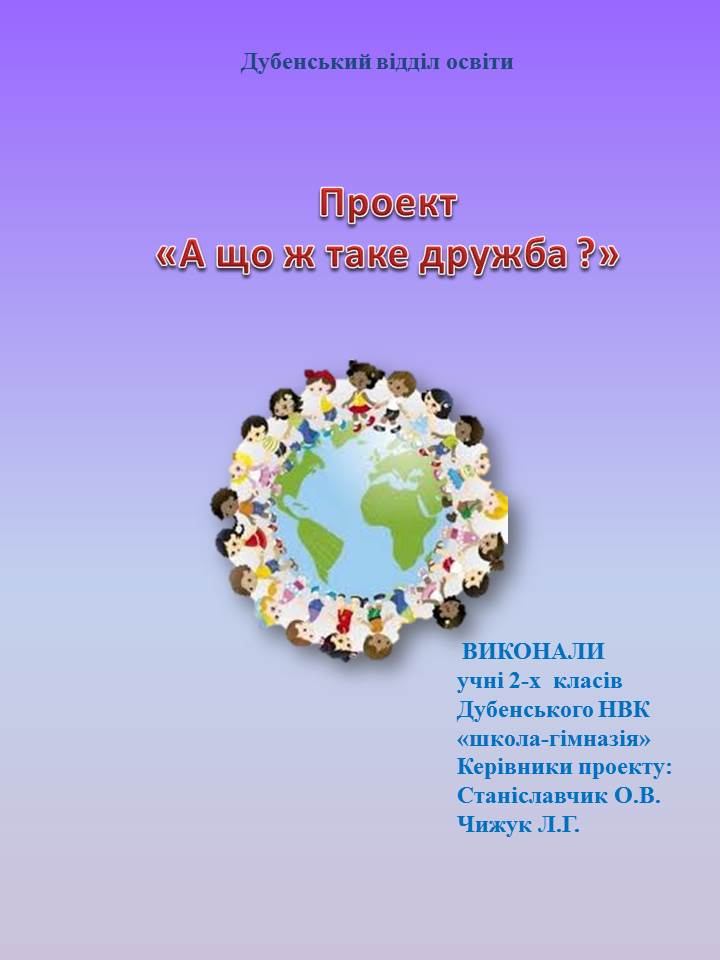 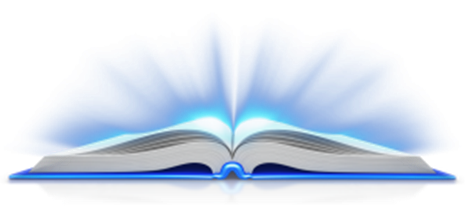 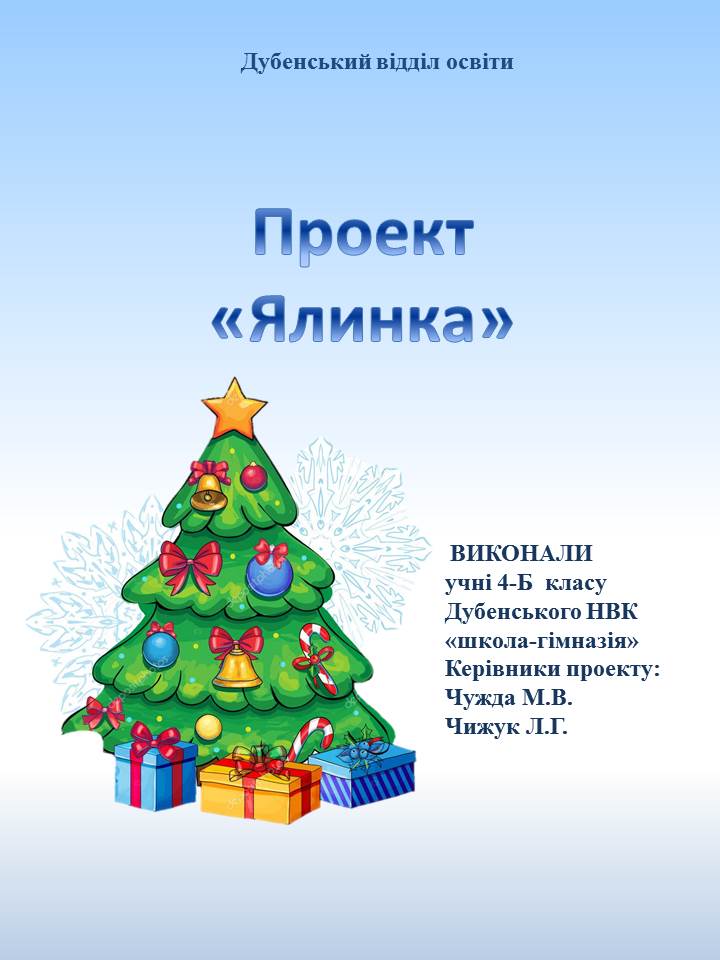 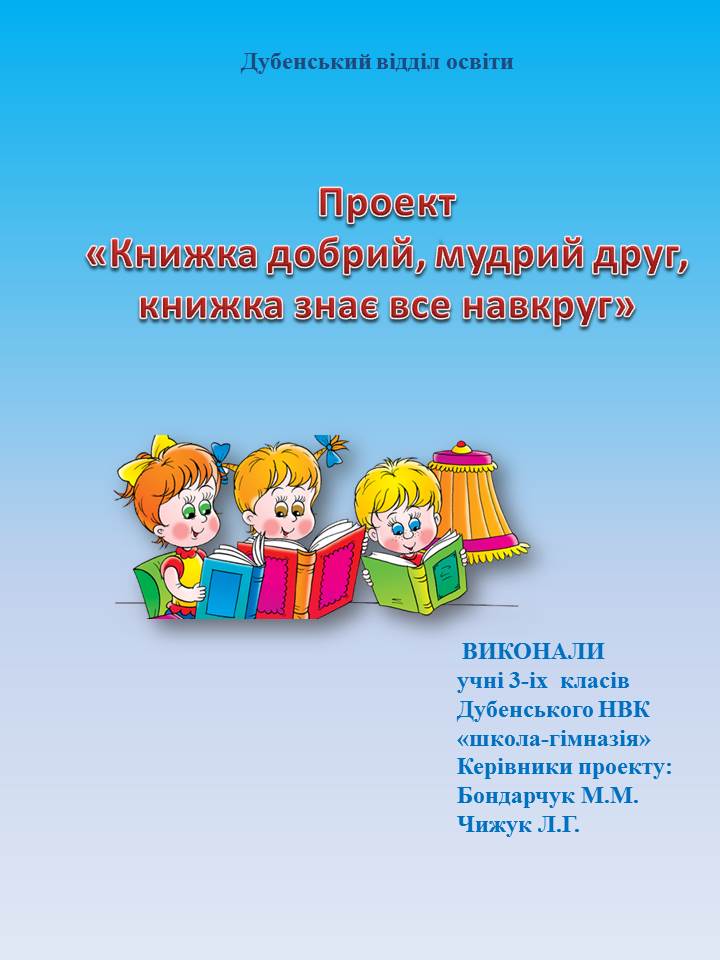 «Не викинь книгу на смітник!ЇЇ віддай в бібліотеку ,Бо книга – скарб думокі висловів для тебе.І ній поета віршів море,Кохання,радість,смуток,біль….А ще незвідані просториПисьменник відкриває в ній.Тож дурно книгу не змарнуй -Бібліотеці подаруй!